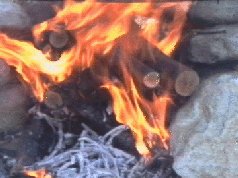 Termodinamica
Corso di Fisica per Farmacia Rimini 
AA 2011/12
fln apr 12
1
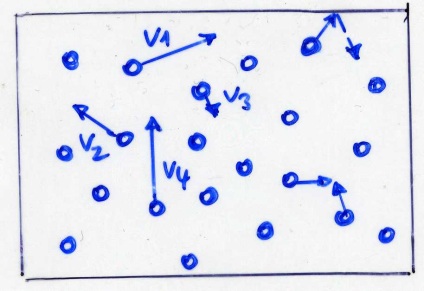 Meccanica vs termodinamica
meccanica del punto e dei sistemi:
pochi oggetti macroscopici
proprietà individuali e trattamento deterministico
moti coerenti
termodinamica: 
sistemi con molti oggetti microscopici, ad es. gas (1 mole, NAv = 6.022∙1023, n =N/NAv = mN/mNAv = M/MM numero di moli)
proprietà collettive e trattamento statistico, valori medi, ad es. dell’en. cinetica delle molecole (teoria cinetica) 
moti incoerenti, casuali delle molecole
descrizione termodinamica possibile anche in termini di pochi parametri macroscopici, ad es. per un gas in equilibrio pressione p, volume occupato V e temperatura T (p e T collegabili ai parametri microscopici)
fln apr 12
2
Principio zero
sistema termodinamico, pochi parametri, ad es. gas




	(universo termodinamico = sistema + ambiente)
principio zero (si postula che due sistemi in contatto fra loro raggiungano l’equilibrio t.dinamico, TA = TB, T temperatura)
ambiente
(sistema chiuso:
senza scambi
con l’ambiente)
sistema
p, V, T
TA
TB
A
B
fln apr 12
3
Principio zero
divido il sistema in equilibrio in due parti




	
	si avrà ancora la stessa temperatura per i due sistemi → due sistemi, in equilibrio termod. con un terzo, sono in equilibrio fra loro, formulazione alternativa del principio zero (basta dividere in tre parti A,B,C dove TA = TB = TC e considerare separatamente le coppie AB,BC e CA)
due sistemi isolati sono in equilibrio se TA = TB
T è la stessa ovunque in uno o più sistemi in eq. termico, dopo un certo tempo t  (eq. dinamico)
il principio zero permette di definire l’equilibrio termodinamico
TA
TB
A
B
fln apr 12
4
Temperatura
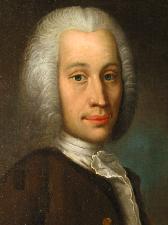 uno dei parametri che indicano lo stato di un sistema all’equilibrio (T è sempre presente) 
def. rozza: sensazione soggettiva di caldo e freddo
def. operativa: proprietà indicata da un particolare termometro 
def. della scala Celsius di temperatura, θ (T è usata per la temperatura assoluta, vedi oltre)
si scelgono temperature riproducibili con cui il termometro può essere messo in equilibrio (punti fissi,  0 °C ghiaccio fondente a p0, 100 °C acqua bollente a p0)
si registra la variabile termometrica e si divide l’intervallo in 100 parti
fln apr 12
5
[Speaker Notes: Anders Celsius 1701-1744 died of tuberculosis
Anders Celsius, born in Uppsala, was one of a large number of scientists (all related) originating from Ovanåker in the province of Hälsingland. The family name is a latinised version of the name of the vicarage (Högen). His grandfathers were both professors in Uppsala: Magnus Celsius the mathematician and Anders Spole the astronomer. His father, Nils Celsius, was also professor in astronomy. Celsius, who was said to have been very talented in mathematics from an early age, was appointed professor of astronomy in 1730. 
For his metereological observations he constructed his world famous Celsius thermometer, with 0 for the boiling point of water and 100 for the freezing point. After his death in 1744 the scale was reversed to its present form. 

Le degré Fahrenheit (℉, caractère Unicode U+2109) est une unité de mesure de la température, qui doit son nom au physicien allemand Daniel Gabriel Fahrenheit, qui la proposa en 1724. Dans l’échelle des températures en Fahrenheit, le point de fusion de l’eau est de 32 degrés, et son point d’ébullition est de 212 degrés. On en déduit qu’une différence d’un degré Fahrenheit équivaut à une différence de 5⁄9 de kelvin ou de degré Celsius.

Fahrenheit décida de fixer le zéro de son échelle comme étant la plus basse température qu’il ait mesurée durant le rude hiver de 1708 à 1709 dans sa ville natale de Danzig. Plus tard, en laboratoire, il a atteint cette température lors de la solidification d’un mélange d’un volume égal de chlorure d’ammonium et d’eau. Il fixa la valeur à 96 degrés (96 valant 12 × 8) comme la température du sang (il utilisa un cheval pour ses premiers calibrages). Tout d’abord, son échelle n’avait que douze divisions, mais plus tard, il subdivisa chaque division en 8 degrés égaux, d’où la valeur de 96 degrés pour le haut de son échelle. Il observa alors que l’eau gèle à 32 degrés et bout à 212 degrés. Il y a donc 180 degrés entre la solidification et l’ébullition de l’eau.

Fahrenheit wählte als Nullpunkt seiner Temperaturskala die tiefste Temperatur des strengen Winters 1708/1709 in seiner Heimatstadt Danzig. Mit einer Mischung aus „Eis, Wasser und Salmiak oder Seesalz“ (Kältemischung) konnte er danach den Nullpunkt bzw. ersten Fixpunkt wieder herstellen (−17,8 °C). Fahrenheit wollte dadurch negative Temperaturen vermeiden, wie sie bei der Rømer-Skala schon im normalen Alltagsgebrauch auftraten.

Als zweiten und dritten Fixpunkt legte er 1714 den Gefrierpunkt des reinen Wassers (Eispunkt) bei 32 °F und die „Körpertemperatur eines gesunden Menschen“ bei 96 °F fest.[1] Der Nachteil dieser Skala bestand darin, dass insbesondere der untere und der obere Fixpunkt nach heutigen Maßstäben nicht hinreichend genau reproduzierbar sind. Es wurde daher eine neue Definition notwendig.]
Termometri[+]
es. dilatazione termica di volume (si può usare con solidi, liquidi [Hg] e gas) – α, coeff. di dilataz. termica di volume
	V(θ) = V0(1 + αθ + ...)
	trascurando termini non lineari e invertendo
	θ = (V(θ) – V0)/αV0  
	con αl ~ 10αs ~ αg/10 
la scala termometrica è completata dalla scelta di dividere in 100 parti (gradi) l’intervallo fra acqua-ghiaccio e acqua in ebollizione a p0; le temperature Celsius si indicano ad es. come 36.9 °C, -15.3 °C, se il termometro permette di estrapolare, etc. 
	 αg ~ 3.7 10-3 gradi-1 (= 1/273.15 gradi-1)
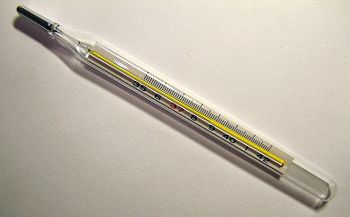 [+] il termometro a Hg è stato
ormai messo al bando dalla CE
fln apr 12
6
[Speaker Notes: Material        Linear coefficient, α, at 20 °C (10−6/°C)     Volumetric coefficient, β, at 20 °C (10−6/°C)          β  =  3α approximately
Aluminium          23              69
Brass                 19              57 
Carbon steel    10.8           32.4 
Concrete            12              36 
Copper              17              51 
Diamond             1                3
Elinvar                                            (nickel steel alloy with a modulus of elasticity which does not change much with temperature changes; the name is a contraction of the French elasticité invariable; it was invented in the late 1890s by Charles Édouard Guillaume, a Swiss physicist who also invented Invar, another alloy of nickel and iron, which has very low thermal expansion. Guillaume won the 1920 Nobel Prize in Physics) 
Glass                8.5           25.5
Ethanol            250            750 
Invar                1.2             3.6        (metal, invented by Guillaume, Swiss metrologist (1861–1938), NP for Physics in 1920)
Iron                11.1           33.3
Mercury             61            182
Nivarox                                           (Nicht Variable Oxydfest, stainless steel alloys with high concentrations of Cobalt (42-48%), Nickel (15-25%) and Chromium (16-22%), there are also small amounts of titanium and beryllium)
Sitall               0.15           0.45        (transparent glass ceramic used in astronomical mirrors) 
Stainless steel  17.3           51.9
Steel    11.0 ~ 13.0 33.0 ~ 39.0
Water                69            207]
Punti fissi (*)
corrispondono a situazioni in cui T non varia finchè non si è passati da uno stato all’altro
a p0 = 1 atm
punto dell’O2        ebollizione   -182.96       90.19        ?
    “     dell’H2O      fusione              0.0      273.15     32.0
    “     dell’H2O      ebollizione     100.0      373.15   212.0
    “     dello S         fusione         444.60    717.75         
    “     dell’Ag              “               961.78  1234.93
    “     dell’Au              “             1064.18  1337.33        ?
a p = 0.006 atm
punto triplo dell’H2O                    0.010    273.160
°C                K            °F
-297.3
1947.5
(*) facoltativo
fln apr 12
7
Termometri e scale di temperatura
altri term.: resistenza elettrica, termistori,          f.e.m. termoelettrica fra materiali diversi 
term. a gas (lab. specializzato) a V cost.:    permette di definire la scala assoluta
    T(K) ≡ 273.160(p/ppt) 
	dove ppt = 0.006 atm è la pressione del            punto triplo dell’H2O (equil. fra liquido,           vapore e solido) e T è espressa in kelvin (K)
relazione con la scala Celsius
	θ(°C) ≡ T(K) – 273.15;           T(K) ≡ θ(°C) + 273.15
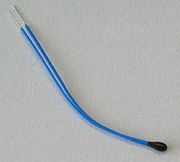 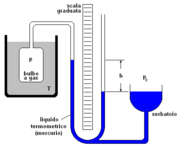 fln apr 12
8
[Speaker Notes: Un termistore è un sensore utilizzato per convertire una temperatura in un valore rappresentativo di corrente elettrica, facilmente misurabile ad esempio con un galvanometro, soprattutto in applicazioni industriali e nel settore dell'automazione. Il termine deriva dalla parola inglese thermistor, che è una combinazione delle parole thermal e resistors. 
Dettagli tecnici
Le misure tramite termistori sfruttano la variabilità della resistenza elettrica di un materiale con la temperatura. Si basano pertanto sullo stesso principio delle termoresistenze, l'unica differenza tra i due sensori risiede nel materiale con cui sono realizzati le termoresistenze sono composte da materiali conduttori metallici (per esempio platino) i termistori sono composti da materiali semiconduttori mentre nei metalli la conducibilità, e quindi la corrente, diminuisce in ogni caso con la temperatura, nei semiconduttori è possibile ottenere un comportamento opposto. Infatti, mentre nei conduttori gli unici meccanismi che intevengono nel trasporto sono le vibrazioni termiche del materiale, nei semiconduttori l'incremento di temperatura incentiva la rottura dei legami molecolari e di conseguenza la generazione di portatori di carica. Semiconduttori pesantemente drogati presentano comunque in questo senso caratteristiche analoghe a quelle dei conduttori in quanto, a basse temperature, i meccanismi di generazione sono in qualche modo "coperti" dall'enorme quantità di portatori disponibili: rispetto alle termoresistenze, è tuttavia possibile ottenere con i termistori sensibilità molto migliori.
Classificazione dei termistori
I termistori si possono quindi classificare in:
NTC (Negative Temperature Coefficient) (resistenza che decresce con l'aumentare della temperatura); 
PTC (Positive Temperature Coefficient) (resistenza che cresce con l'aumentare della temperatura).]
Scale di temperatura (2)
NB: siccome le due scale differiscono per una costante, un grado Celsius inteso come differenza di temperature e un kelvin hanno la stessa ampiezza
	ΔT = T2 – T1 = θ2+273.15 – (θ1+273.15) = 
		= θ2 – θ1 = Δθ
scala Fahrenheit (US): acqua-ghiaccio a p0 => 32 °F, acqua bollente a p0 => 212 °F       Δab-ag=180 °F
	θ = 5/9∙(TF – 32);               TF = 9/5∙θ + 32
	ΔTF = 9/5Δθ = 9/5ΔT;        ΔT = Δθ = 5/9ΔTF     etc.
   (significa che l’ampiezza di un grado F è 5/9 di un grado C)
fln apr 12
9
I gas
microscopicamente un gas è un insieme di tante molecole (1 mole contiene NAv molecole) che si muovono di moto casuale suscettibile di descrizione statistica




come già detto, macroscopicamente il gas in equilibrio è descrivibile mediante pochi parametri: il volume occupato dal gas, V, la pressione, p, la temperatura T (o θ) – descrizione termodinamica
vediamo prima la relazione fra i parametri macroscopici e poi l’interpretazione microscopica
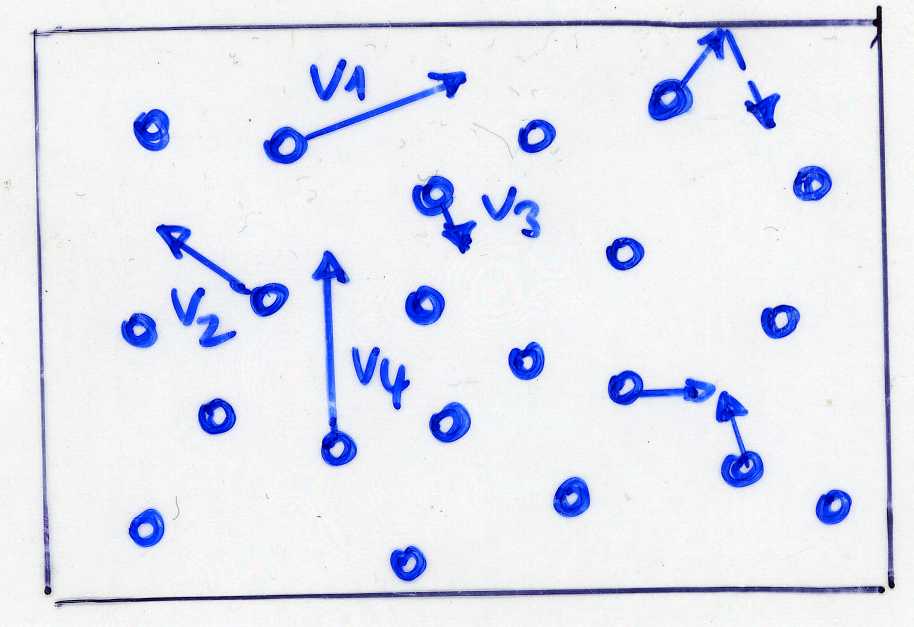 fln apr 12
10
Il gas perfetto
è un semplice sistema termodinamico, con cui è facile lavorare
è una buona approssimazione per gas reali rarefatti (a bassa p) e ad alta temperatura
caratteristiche microscopiche: 
numero molecole molto grande (~ NAv),
volume (gas) >> volume (proprio delle molecole),
urti elastici tra molecole e con le pareti,
uniche forze presenti:  contatto durante le collisioni tra molecole + pareti (o altre molecole);
in pratica, macroscopicamente: p piccola, ρ = m/V piccola, T grande.
fln apr 12
11
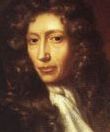 Le leggi dei gas
i g.p., o meglio i gas reali al limite di basse p,               
seguono le seguenti leggi sperimentali:
a T e p costanti, il volume occupato da un g.p. è                 al numero N di molecole,  quindi a parità di N,             g.p. differenti occupano lo stesso volume (Avogadro) ;
2.   a T costante, la pressione di un g.p. è inversamente  al volume, pV = costante (Boyle-Mariotte) - isoterma;
3.   a p costante, il volume di un g.p. è  alla sua temperatura assoluta, V = V0T /T0; V0 = volume alla temperatura T0 (Charles o 1a di Gay-Lussac) - isobara; 
a V costante, la pressione di un g.p. è  alla sua temperatura assoluta, p = p0T/T0; p0 = pressione alla temperatura T0 (Amontons o 2a di Gay-Lussac) - isocora.
fln apr 12
12
[Speaker Notes: Historic background 
The early work on the behavior of gases began in pre-industrialized Europe in the latter half of the 17th century by Robert Boyle who formulated Boyle's law in 1662 (independently confirmed by Edme Mariotte at about the same time).[4] Their work on air at low pressures established the inverse relationship between pressure and volume, V = constant / p at constant temperature and a fixed amount of air. Boyle's Law is often referred to as the Boyles-Mariotte Law. 
In 1699, Guillaume Amontons formulated what is now known as Amontons' law, p = constant * T. 
Almost a century later, Jacques Alexandre César Charles experimented with hot-air balloons (around 1780), and additional contributions by John Dalton (1801) and Joseph Louis Gay-Lussac (1808) showed that a sample of gas, at a fixed pressure, increases in volume linearly with the temperature, i.e. V / T is constant.
 La prima legge di Gay-Lussac, nota anche come legge di Charles e legge di Volta Gay-Lussac, afferma che in condizioni di pressione costante[1] il volume di un gas aumenta linearmente con la temperatura. La legge prende il nome dal chimico-fisico francese Joseph Louis Gay-Lussac (1778-1850), che la formulò nel 1802. Il nome di legge di Charles deriva invece dallo scienziato francese Jacques Charles che scoprì la legge una quindicina d'anni prima, senza tuttavia pubblicare i risultati delle sue ricerche. Nel 1791 il fisico italiano Alessandro Volta compì analoghe ricerche sulla dilatazione dei gas anticipando i risultati di Gay-Lussac. Per questo la legge sull'espansione dei gas è anche detta legge di Volta Gay-Lussac.
In 1811, Amedeo Avogadro re-interpreted Gay-Lussac's law of combining volumes to state what is now commonly called Avogadro's law: equal volumes of any two gases at the same temperature and pressure contain the same number of molecules. 
In 1834, Benoît Paul Émile Clapeyron combined the work of Boyle, Mariotte, Charles and Gay-Lussac into an equation of state of a perfect (i.e., ideal) gas: PV = RoT where Ro was a gas-dependent constant.[4][5] In 1845, Victor Regnault cast Clapeyron's perfect gas equation into the familiar ideal gas equation form by applying Avagadro's hypothesis on the volume of one mole of an ideal gas, i.e. PV = nRT.[4] 
Sometimes, the ideal gas law is referred to as the Boyle-Gay-Lussac law. However, with hindsight, the Boyle-Gay-Lussac law, Amontons' law and Avogadro's law are all special cases of the ideal gas law. 
Extrapolation of the volume/temperature relationship of ideal and many real gases to zero volume crosses the temperature axis at about −273 °C. This temperature is defined as the absolute zero temperature. Since any real gas would liquefy before reaching it, this temperature region remains a theoretical minimum.]
Le leggi dei gas (2)
in realtà queste leggi sono rappresentabili su un piano pV, pT etc. solo se intese come sequenze di stati di equilibrio (trasformazioni quasi statiche) 
un’isoterma è rappresentata da un’iperbole equilatera                 p = cost / V
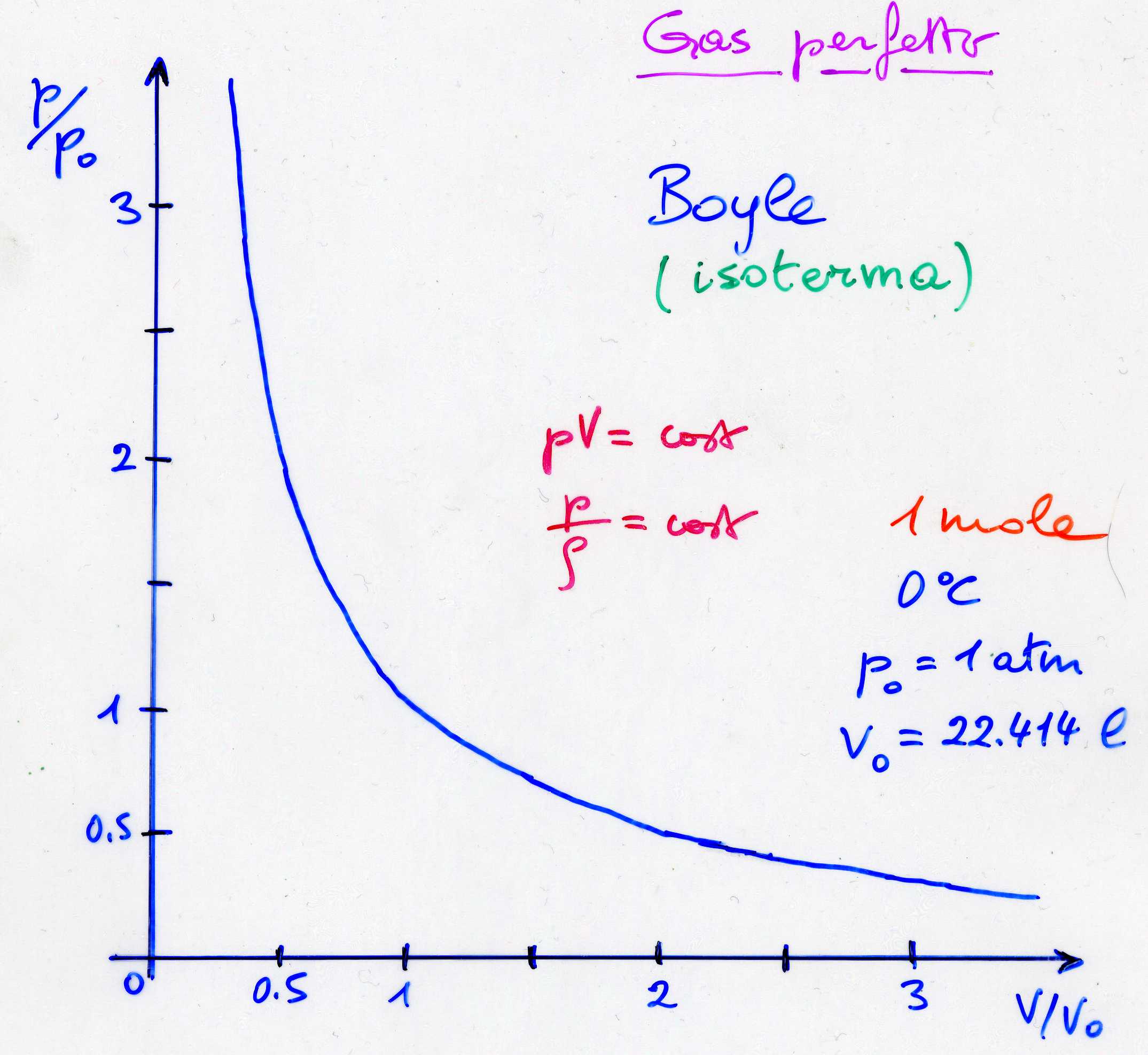 T = cost
fln apr 12
13
Le leggi dei gas (3)
si può esprimere la p nella legge di Amontons ( o V in quella di Charles) anche in funzione della temperatura Celsius, p = p0(1+αθ)      (al posto di p/p0 =T/T0)






quindi T/273.15 = 1 + α(T–273.15)  → α = 1/273.15 = 0.003661 K-1 uguale al coefficiente di dilatazione termica di volume
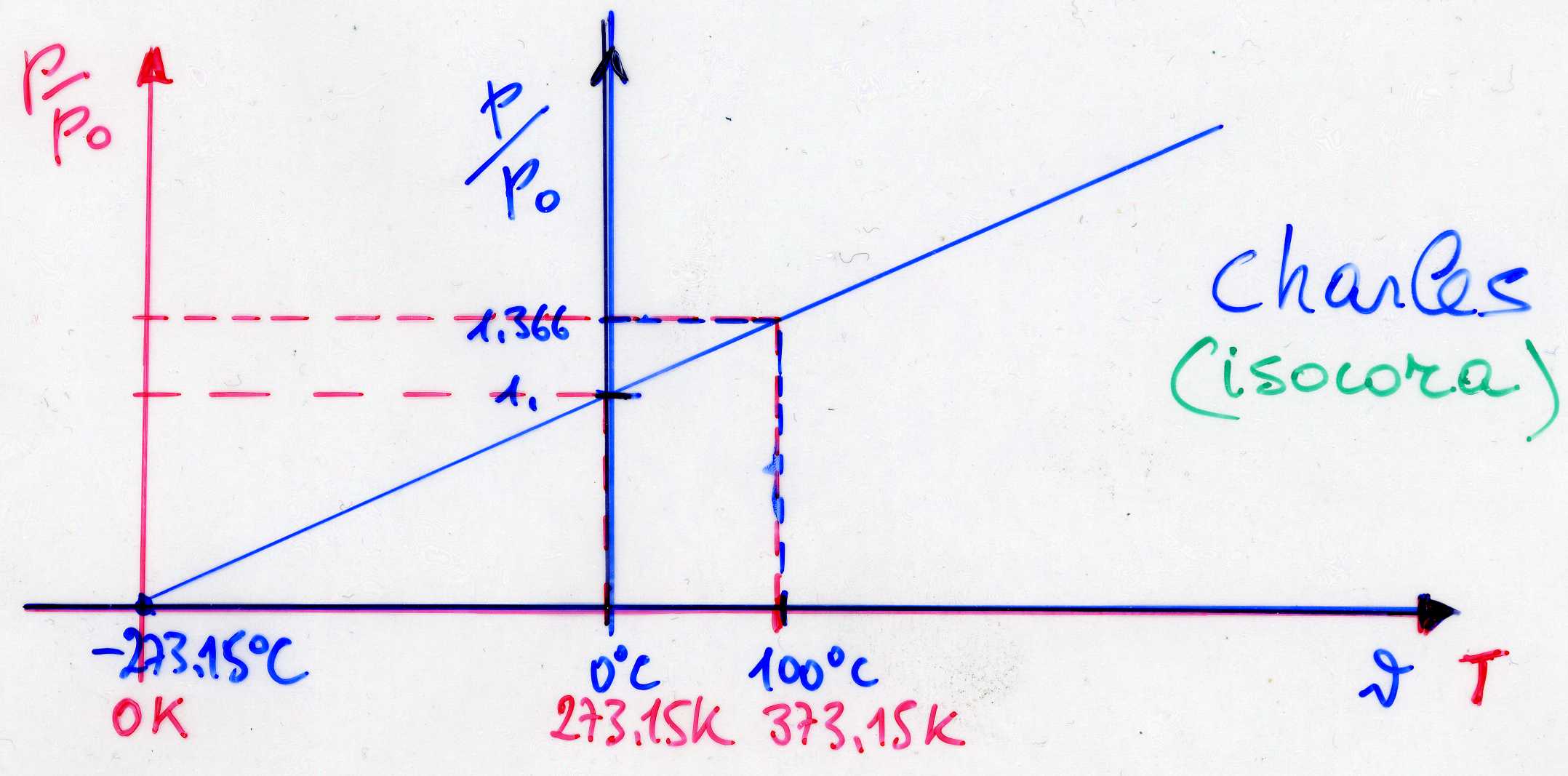 Amontons
(isocora)
fln apr 12
14
[Speaker Notes: Charles' law states that in a perfect gas where the mass and pressure is kept constant, the volume vary directly with the absolute temperature. 
Charles' Law can be expressed as         V/T = constant        or          V1/T1 = V2/T2
where     V = volume (m3, ft3...)               T = absolute temperature (K, R)
ad es. V1 = (V2/T2)T1 = (2 lt /273)373 = 2.73 lt
Guillaume Amontons (August 31, 1663 - October 11, 1705) was a French scientific instrument inventor and physicist. He was one of the pioneers in tribology, apart from Leonardo da Vinci, John Theophilius Desanguliers, Leonard Euler and Charles-Augustin de Coulomb. 
Life
Guillaume was born in Paris, France. His father was a lawyer from Normandy who had moved to the French capital. While still young, Guillaume lost his hearing, which may have motivated him to focus entirely on science. He never attended a university, but was able to study mathematics, the physical sciences, and celestial mechanics. He also spent time studying the skills of drawing, surveying, and architecture.
He died in Paris, France.
Work
He was supported in his research career by the government, and was employed in various public works projects.
Scientific instruments
Among his contributions to scientific instrumentation were improvements to the barometer (1695), hygrometer (1687), and thermometer (1695), particularly for use of these instruments at sea. He also demonstrated an optical telegraph and proposed the use of his clepsydra[1] (water clock) for keeping time on a ship at sea.
Thermodynamics
Amontons investigated the relationship between pressure and temperature in gases though he lacked accurate and precise thermometers. Though his results were at best semi-quantitative, he established that the pressure of a gas increases by roughly one-third between the temperatures of cold and the boiling point of water[2]. This was a substantial step towards the subsequent gas laws and, in particular, Charles's law.
His work led him to speculate that a sufficient reduction in temperature would lead to the disappearance of pressure. Thus, he is the first researcher to discuss the concept of an absolute zero of temperature, a concept later extended and rationalised by William Thomson, 1st Baron Kelvin.
Friction
In 1699, Amontons published his rediscovery of the laws of friction first put forward by Leonardo da Vinci[3]. Though they were received with some scepticism, the laws were verified by Charles-Augustin de Coulomb in 1781[4].
Amontons' Laws of Friction
Leonardo da Vinci (1452-1519)) can be named as the father of modern tribology as he studied an incredible manifold of tribological subtopics such as: friction, wear, bearing materials, plain bearings, lubrication systems, gears, screw-jacks, and rolling-element bearings. 150 years before Amontons' Laws of Friction were introduced, he had already recorded them in his manuscripts. Hidden or lost for centuries, Leonardo da Vinci's manuscripts were read in Spain a quarter of a millennium later.
Amontons' Laws of Friction were first recorded in books during the late 17th century.
There 3 laws of friction are:[5]
1. The force of friction is directly proportional to the applied load. (Amontons 1st Law) 
2. The force of friction is independent of the apparent area of contact. (Amontons 2nd Law) 
3. Kinetic friction is independent of the sliding velocity. (Coulomb's Law) 
NOTE: These 3 laws only apply to dry friction, in which the addition of a lubricant modifies the tribological properties signifiantly.
Guillaume Amontons Biography (1666-1705)
Nationality French Gender Male Occupation physicist
Amontons was one of the earliest scientists to develop improved scientific instruments for measuring temperature and pressure. Born in Paris in 1663, Amontons became deaf at a very early age. This apparent tragedy served to steer his interests toward books and academia, and later in life he was said to havebeen thankful for the concentration his deafness provided him. As a youth Amontons attempted to construct a perpetual motion machine, a fruitless attemptthat nevertheless solidified his interest in science and mechanics. After working on several public works projects, Amontons applied his skills to inventing.
One of his first major projects was the invention in 1687 of an improved hygrometer, a device used to measure humidity and which consisted of a mercury-filled ball that expanded or contracted according to the air's water content. Just a year later he constructed a barometer.
Beginning in 1695 Amontons worked on several instruments to be used on ships.Many devices of the age relied upon alcohol, mercury, or other liquids to provide a reading; unfortunately, these liquid-based instruments were thrown off by a ship's constant pitching. Several authors have attributed the invention of a fixed-volume air thermometer to Amontons. However, there is some doubtas to whether Amontons truly constructed such a device, and being the invention is credited to Grand Duke Ferdinand II of Tuscany (1610-1670). What is clear is that Amontons did invent a pressure-independent air thermometeras well as a cisternless barometer, both designed for shipboard use.
Another area of controversy concerning Amonton's life is centered on the theory of an absolute zero temperature. In 1699 Amontons published a series of papers in which he discussed the effect of low temperature upon gas volumes. While he may have considered the possibility of a temperature so low that gas would contract into nothingness, there is little evidence within his papers that Amontons authored the concept of absolute zero. It is quite possible, though, that his work inspired the research of German physicist and mathematician Johann Heinrich Lambert (1728-1777) and William Thomson, a nineteenth-century Irish mathematician and physicist who invented the absolute scale, or Kelvin scale, in 1848.]
Le leggi dei gas (4)
si può far vedere sperimentalmente che il prodotto pV/n (n-numero di moli) a bassa p non dipende dal gas, ma solo da T 







cioè   pV = f(T)  nT
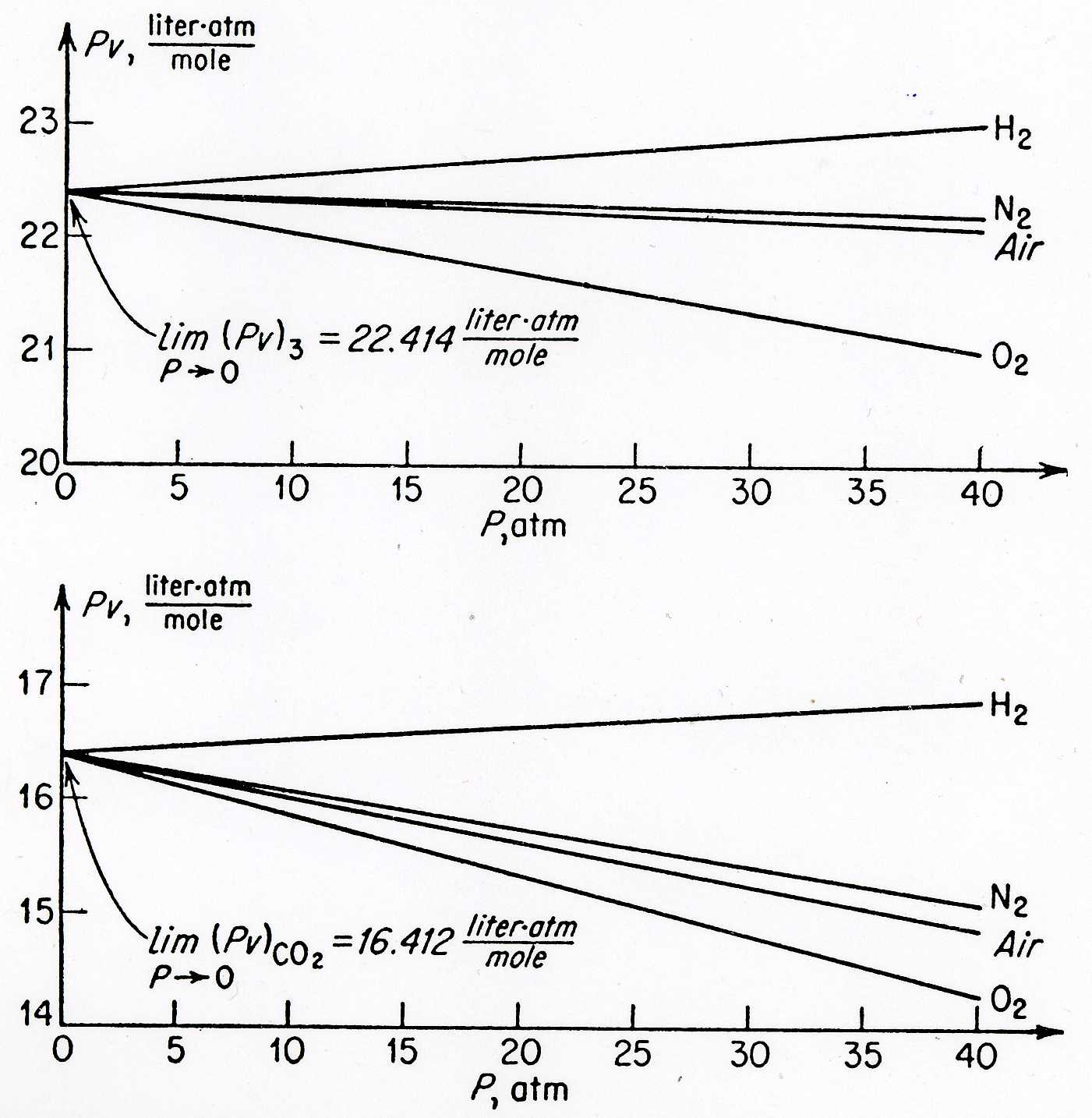 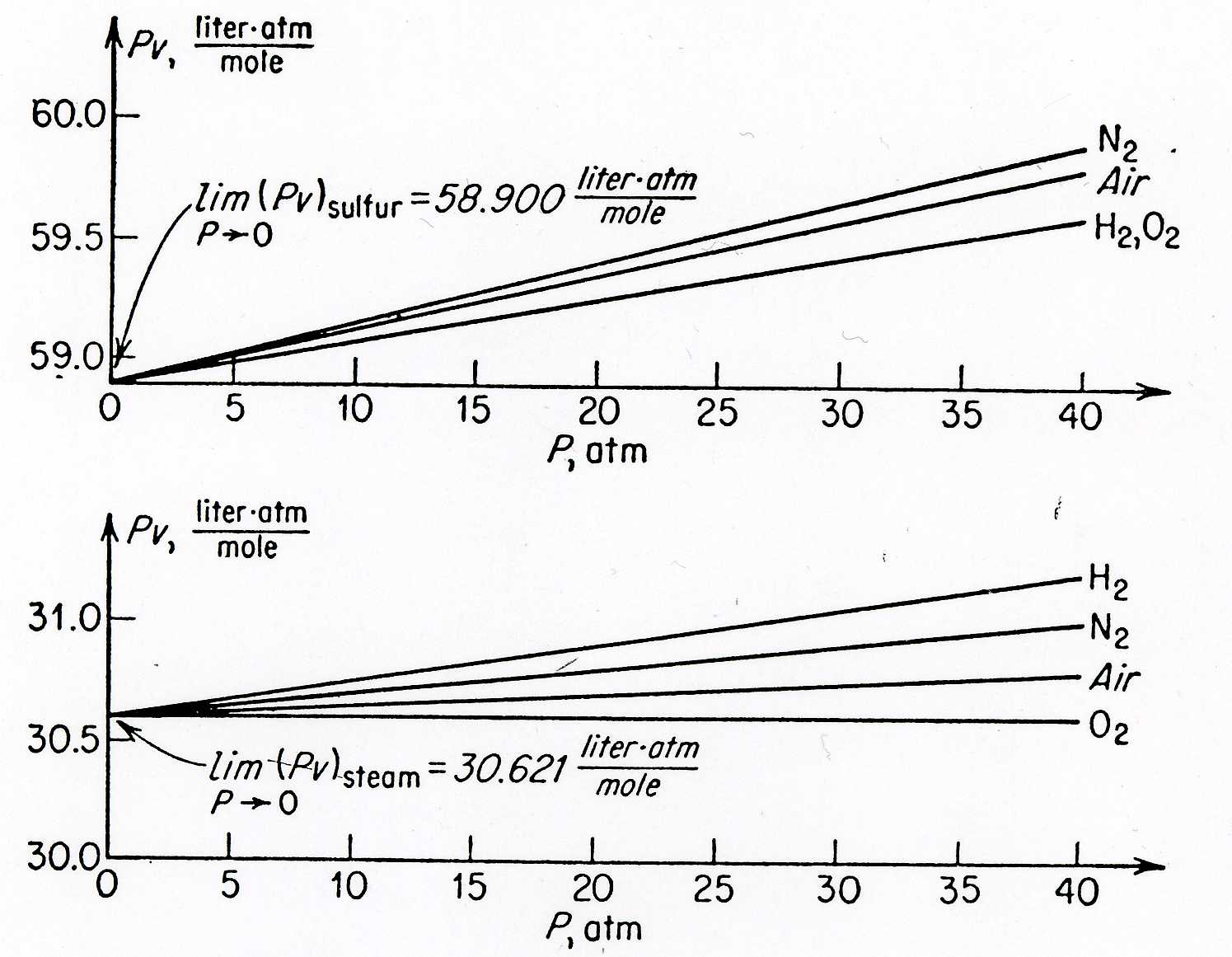 fln apr 12
15
[Speaker Notes: 16.412 -> 200.00
22.414 -> 273.15
30.621 -> 373.15
58.900 -> 717.76
si dimostra in effetti che pV = f(T) soltanto

pV = f(T) segue dall’estrapolazione a p = 0
16.412/200. = 0.08206
22.414/273.16 = 0.082054
30.621/373.15 = 0.08206
58.900/717.75 = 0.08206]
Leggi dei gas (4’)
dai dati sperimentali si ha che per una mole       pV  T, da cui, per la 1a legge, segue pV  nT
fln apr 12
16
Le leggi dei gas (5)(*)
con una isocora ad es, p0 → pT, ho 
pT = p0T/T0 = p0αT 
ossia
pTV0 = p0V0αT
faccio seguire una isoterma e mi porto per es da pT a p0
p0VT = pTV0 
o a qualsiasi altro 
valore pV
pV = p0V0αT
che posso scrivere come 
pV = n RT
dove R è una 
costante
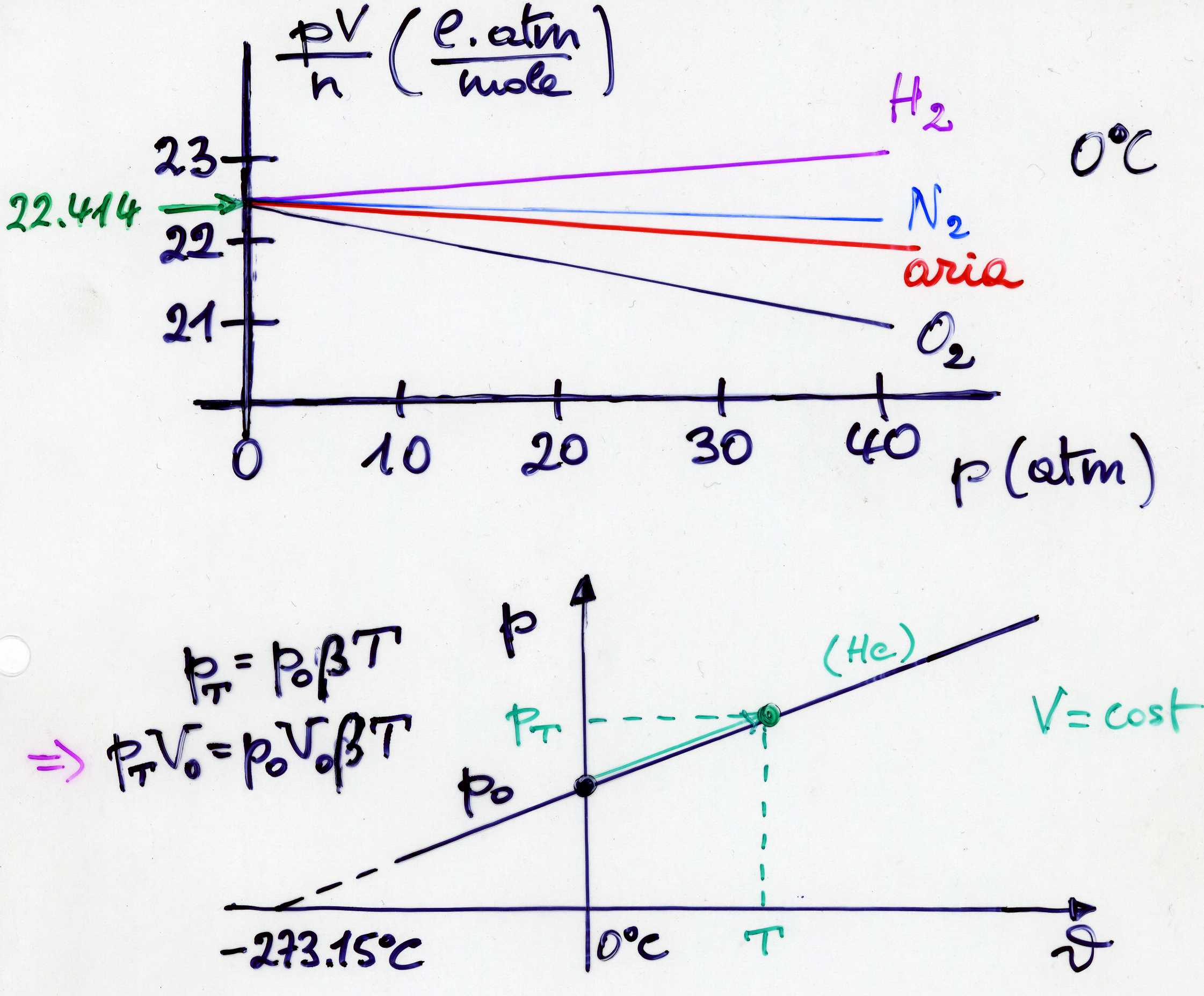 pT=p0αT
pTV0=p0V0αT
fln apr 12
(*) dimostrazione facoltativa
17
Le leggi dei gas (6)(*)
alternativamente
posso considerare
una mole di g.p. e 
ripetere il ragiona-
mento, ottenendo
pVM = RT
a questo punto 
uso la legge di 
Avogadro e se ho 
n moli di gas
V = nVM
ossia di nuovo
pV = nRT
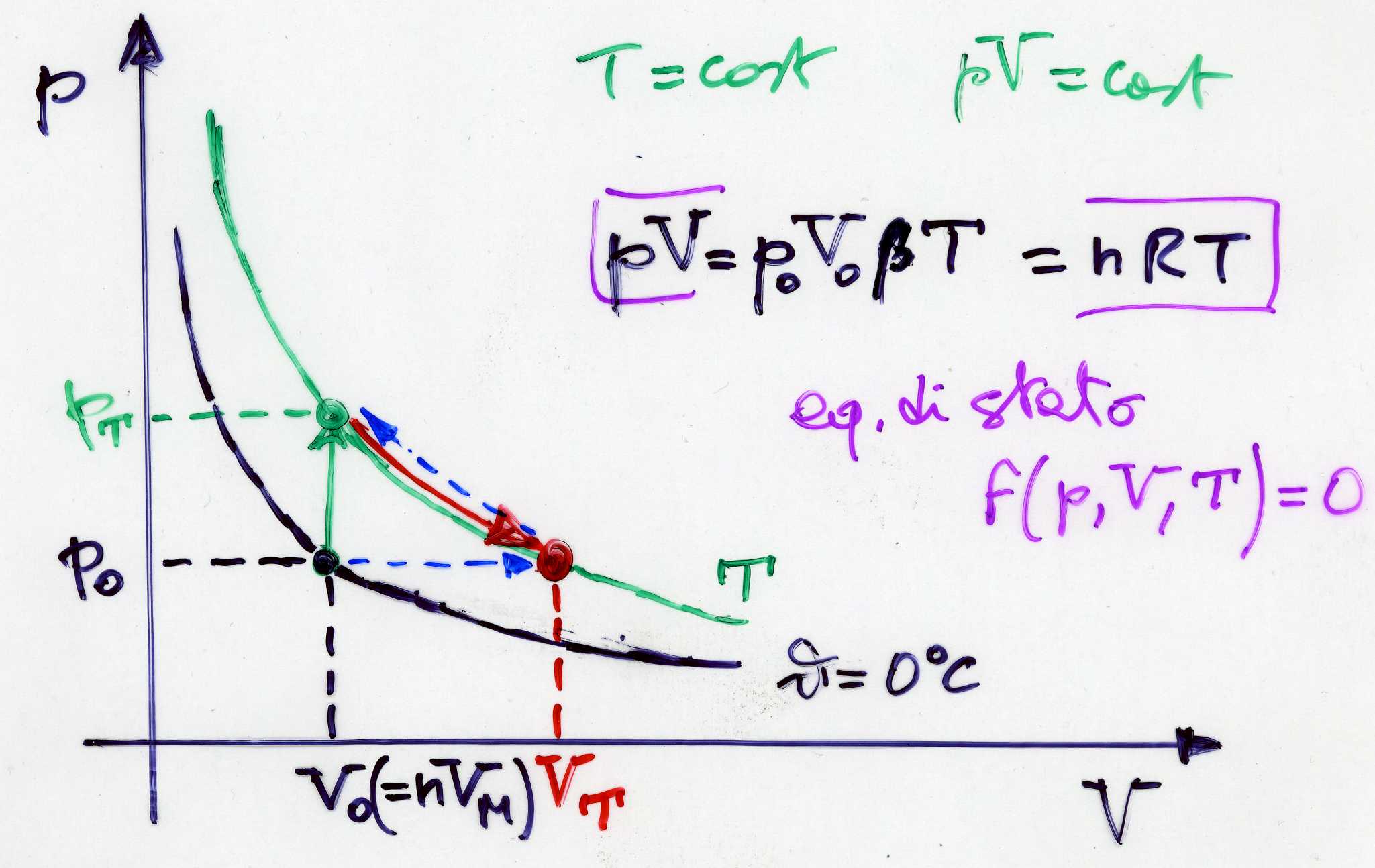 α
(*) dimostrazione facoltativa
fln apr 12
18
Eq. di stato
le leggi dei gas possono essere quindi riunite in un’unica legge, l’eq. di stato del g.p., nella forma f(p,V,T) = 0, o
	pV = nRT
	dove R = p0VMα = 1 atm · 22.414 litri / 273.15 K
		       = 0.08206 litri atm/(mole K)
 		       = 8.314 J/(mole K)
	è la costante dei gas
si introduce un’altra costante, k di Boltzmann
	R = kB NAv                           kB = 1.38 10-23 J/K
l’eq. del g.p. può essere anche scritta                            in termini del numero N di molecole 
	pV = NkBT
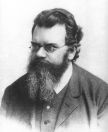 fln apr 12
19
[Speaker Notes: 1 lt atm = 10-3 m3 1.01325 105 Nm = 1.01325 102 J]
Teoria cinetica dei gas
gas perfetto
Hp.
Vm << V (molecole puntiformi)
urti elastici (solo energia cinetica)
consideriamo un g.p. in una scatola cubica di lato L e, 
per semplicità, all’inizio una sola direzione (x) ed una
sola molecola: ad ogni urto varia la q.d.m. (es. sulla parete destra!)
Δ(mvx) = mvx– (–mvx) = 2mvx 
NB la media vx = (vx+(–vx))/2 = 0 !
(la molecola non esce dalla scatola,
anche vy = vz = 0)
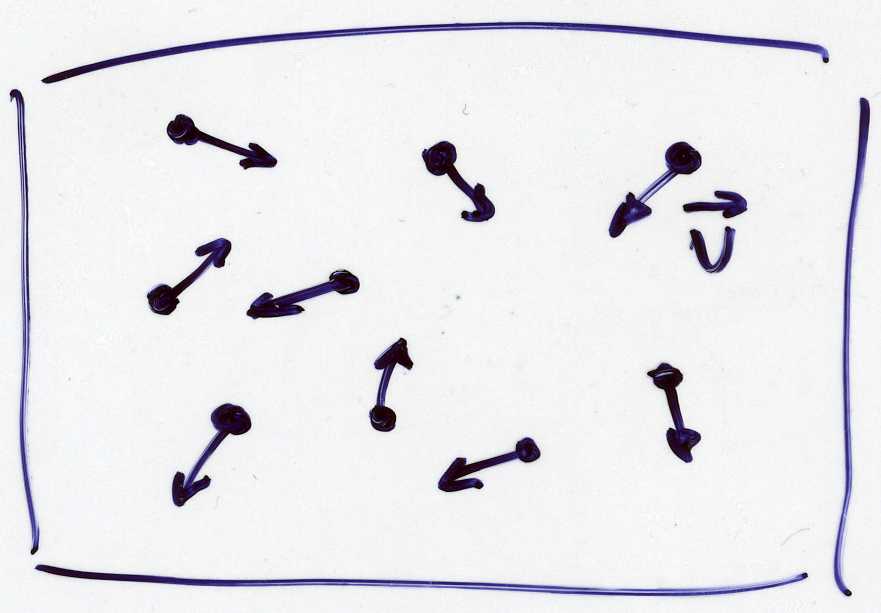 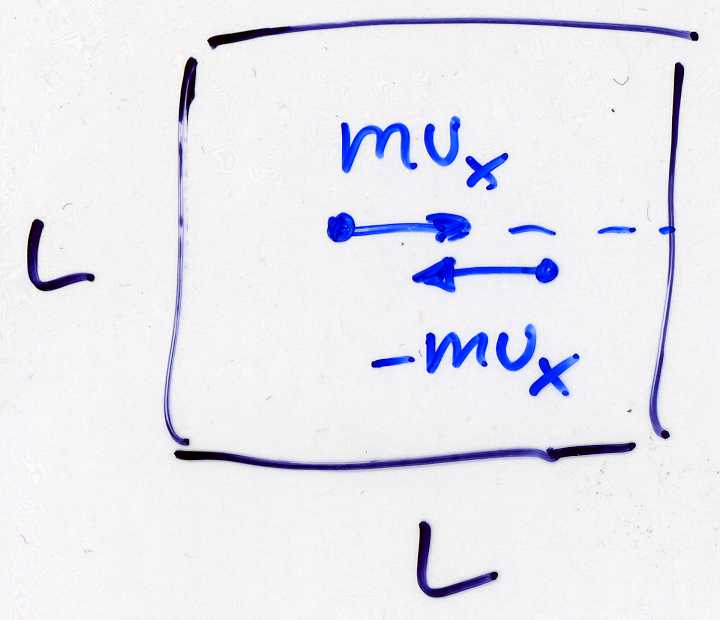 fln apr 12
20
Calcolo della pressione
che dà la pressione dovuta ad una molecola (si è usato: la II legge 
della dinamica; il moto è uniforme fra un urto e l’altro; prima di 
ribattere sulla stessa parete il percorso è 2L)  
se ci sono N molecole che si muovono con vx2 diverse, avrò
dove la ∑ è estesa alle N molecole e si è usata la definiz. di media,
                    e                            ,  il 
fattore 3 viene dal teorema di Pitagora vx2 = vy2 = vz2 = v2/3 e tiene
conto delle 3 direzioni
fln apr 12
21
Calcolo della temperatura
la pressione risulta proporzionale all’en. cinetica media delle mol. e portando V a sinistra
	pV = N(2Ec/3)        con Ec = ½mv2
	=>     T = ⅔ Ec/kB
	cfr con pV = nRT
equipartizione dell’energia (gas monoatomico,    3 gradi di libertà di traslazione)
	 ½mv2 = 3/2 kBT                  una molecola
	U = 3/2 NAvkBT = 3/2 RT      una mole
la temperatura non è
altro che l’en. cinetica
media delle molecole
l’energia (interna)
del g.p. dipende
solo dalla temp.
fln apr 12
22
[Speaker Notes: si noti il cambiamento di notazione, K diventa Ec, per via di kB]
Velocità molecolari
la v. delle molecole è una funzione di T: se considero una sola specie molecolare m


le v. non sono costanti, ma seguono la distribuzione di Maxwell
es. T = 300 K, pura traslazione
vH2  = (3·1.38 10-23·300/
              /2·1.67 10-27) = 1930 m/s
vN2 = vH2/√14 = 515 m/s
cfr vfuga = √(2GmT/rT) = 11.2 km/s
	dal campo di attrazione terrestre
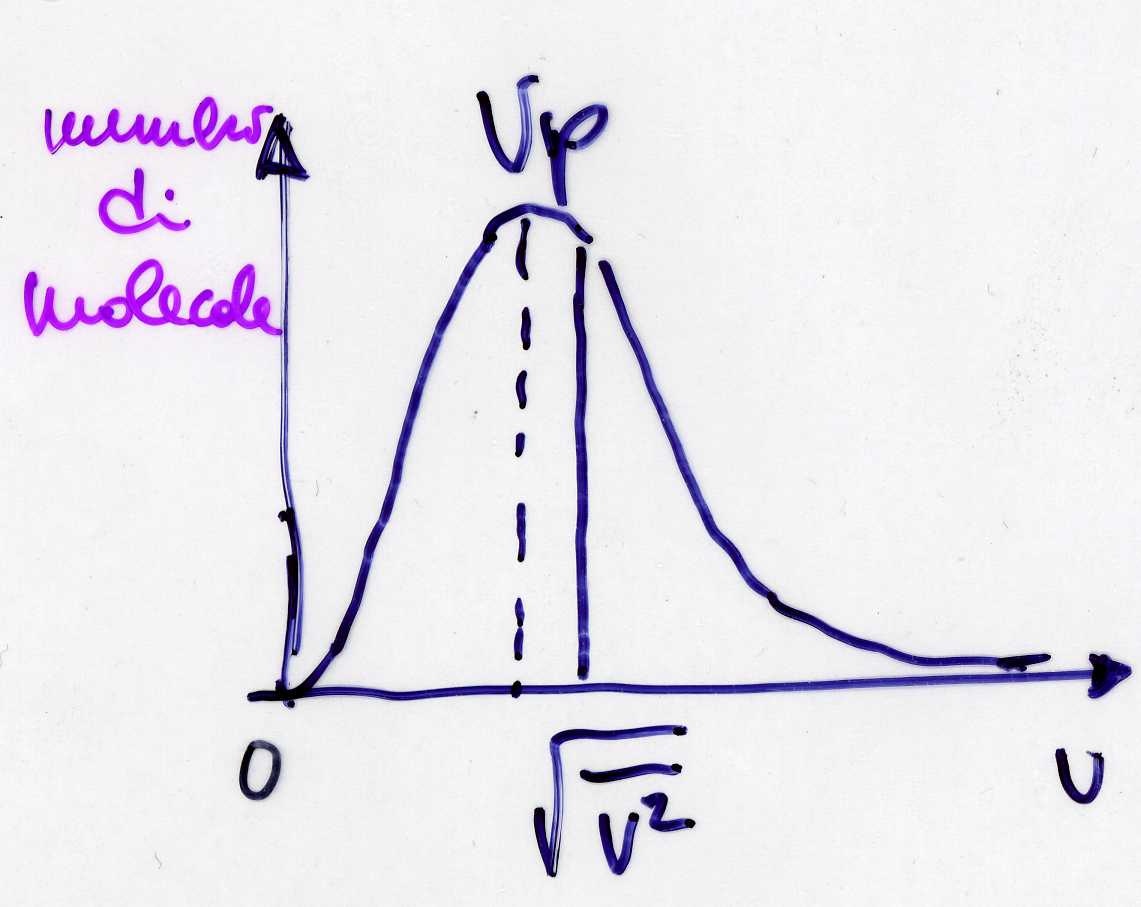 T = 300 K
H2
2 km/s
fln apr 12
23
[Speaker Notes: Jeans ha calcolato per primo che per vf = 5vg, i tempi di persistenza dell’atmosfera sono milioni di anni]
Gas reali, forze intermolecolari
le molecole in realtà non sono puntiformi, ma sono distribuzioni di cariche elettriche, globalmente neutre
 le f. intermolecolari sono di natura elettrica e dipendono fortemente dalla distanza (f. di Van der Waals): nulle a grande d, diventano attrattive quando il nucleo di un atomo attrae gli e– dell’altro, repulsive quando i due nuclei si respingono a d molto piccola
schematicamente
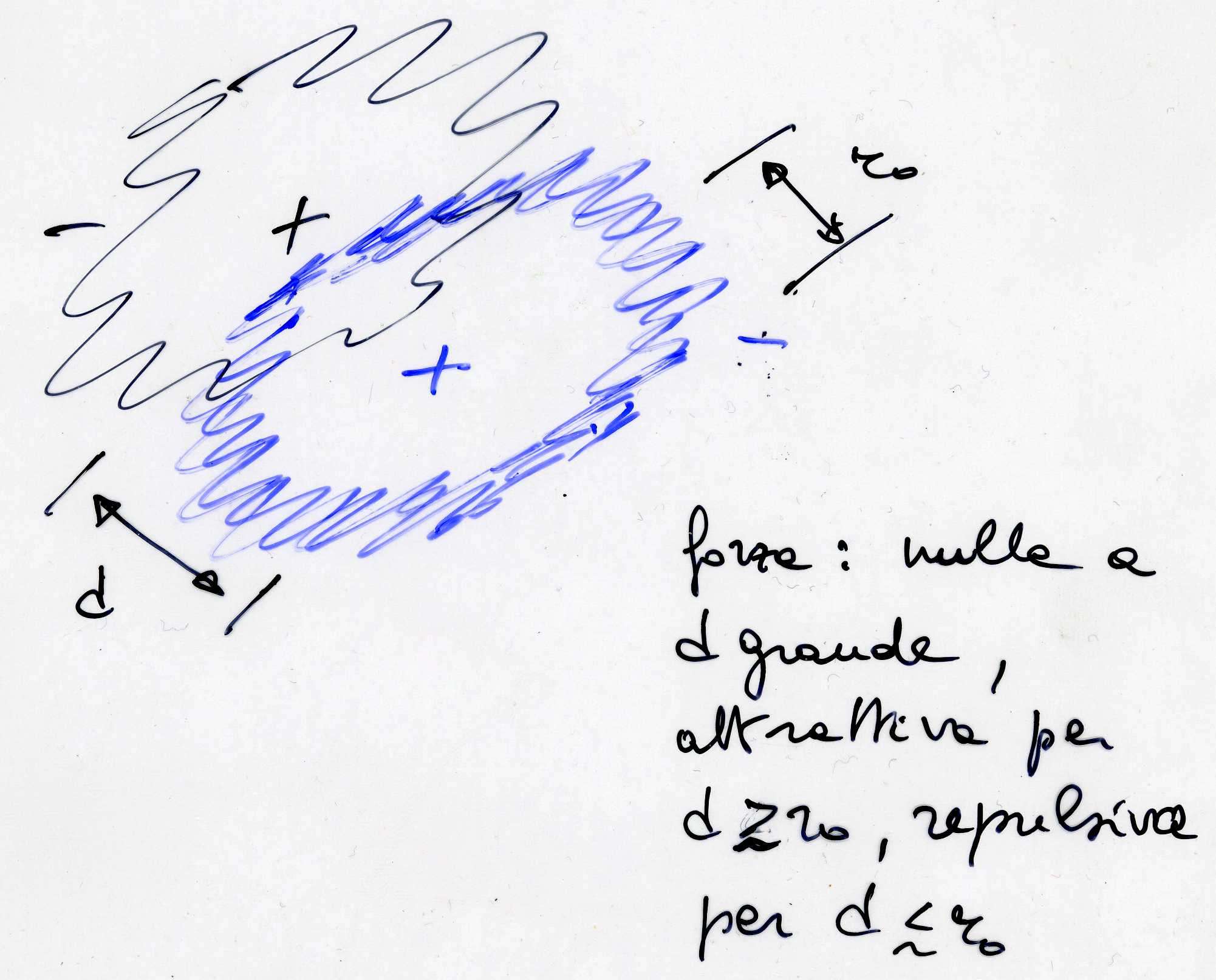 fln apr 12
24
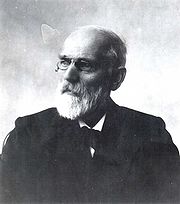 Gas reali
le molecole dei gas reali hanno 
volume proprio:    V  →  V–b         (b covolume)
interazioni (forze intermolecolari):   p  →  p+a/V2







l’eq. di stato corrispondente è l’eq. di Van der Waals
	(p+a/V2)(V–b) = nRT
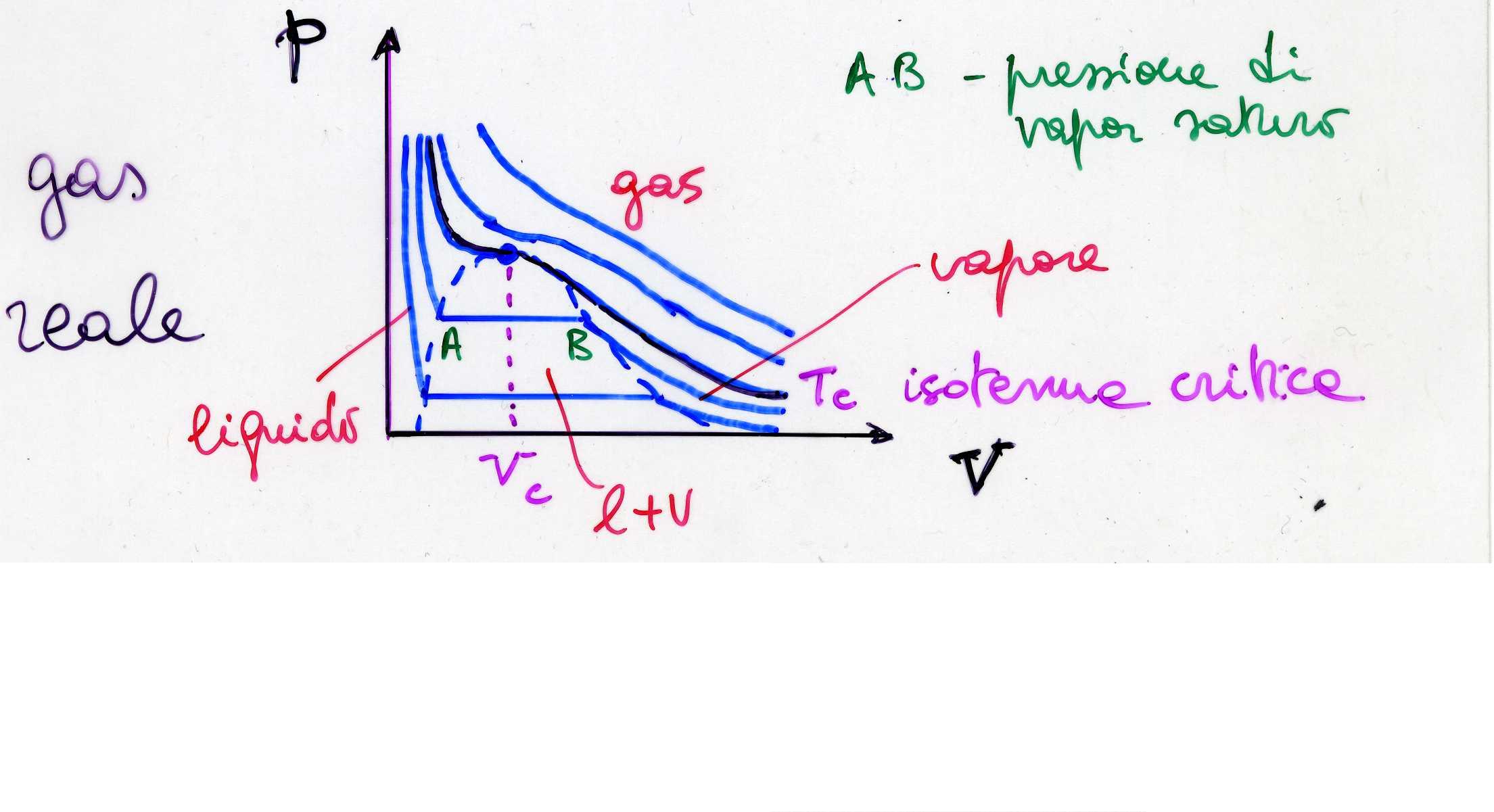 l’isot. di VdW
è la curva a
tratteggio
universale, scalando
p,V,T con pc,Vc,Tc
fln apr 12
25
[Speaker Notes: Johannes Diderik van der Waals (23 November 1837 – 8 March 1923) was a Dutch physicist and thermodynamicist famous for his work on an equation of state for gases and liquids. 
Early years
Van der Waals was born in Leiden, Netherlands, to Jacobus van der Waals and Elisabeth van den Burg. He became a school teacher, and later was allowed to study at the university, in spite of his lack of education in the field of classical languages. He studied from 1862 to 1865, earning degrees in mathematics and physics. He married Anna Magdalena Smit in 1864, and the couple had three daughters (Anne Madeleine, Jacqueline Elisabeth (poet), Johanna Diderica) and one son, the physicist Johannes Diderik, Jr. Van der Waals' nephew Peter van der Waals was a cabinet maker and a leading figure in the Sapperton, Gloucestershire school of the Arts and Crafts movement.
Career
In 1866, van der Waals became director of a secondary school in The Hague. He obtained a doctorate in Leiden in 1873 under Pieter Rijke, and in 1876 was appointed the first professor of physics at the newly established University of Amsterdam.
Van der Waals' doctoral thesis was entitled Over de Continuïteit van den Gas- en Vloeistoftoestand (On the continuity of the gas and liquid state). In this thesis he derived the equation of state bearing his name. This work gave a model in which the liquid and the gas phase of a substance merge into each other in a continuous manner. It shows that the two phases are of the same nature. In deriving his equation of state van der Waals assumed not only the existence of molecules (which in physics was disputed at the time), but also that they are of finite size and attract each other. Since he was one of the first to postulate an intermolecular force, however rudimentary, such a force is now sometimes called a van der Waals force.
A second great discovery of van der Waals was published in 1880: The Law of Corresponding States. This law shows, that after scaling temperature, pressure, and volume by their respective critical values, a general form of the equation of state is obtained which is applicable to all substances. This law served as a guide during the experiments that led to the liquefaction of helium by Heike Kamerlingh Onnes.
Van der Waals found his incentive for his life's work after reading the 1857 treatise by Rudolf Clausius entitled Über die Art der Bewegung welche wir Wärme nennen (On the Kind of Motion we Call Heat).[1] Van der Waals was later greatly influenced by the writings of James Clerk Maxwell, Ludwig Boltzmann, and Willard Gibbs. For his work, van der Waals won the 1910 Nobel Prize in physics. - Van der Waals, Johannes, D. (1910). "The Equation of State for Gases and Liquids" Nobel Lecture, December 12. 
Personal life
Van der Waals died in Amsterdam in 1923, one year after his daughter Jacqueline.
Some van der Waals Constants 
Substance     a(J. m3/mole2)     b(m3/mole)    Pc(MPa)  Tc (K)
Air                            .1358            3.64x10-5        3.77     133 K
Carbon Dioxide (CO2) .3643            4.27x10-5        7.39     304.2 K 
Nitrogen (N2)             .1361            3.85x10-5        3.39    126.2 K 
Hydrogen (H2)            .0247           2.65x10-5        1.30     33.2 K 
Water (H2O)               .5507          3.04x10-5         22.09    647.3 K 
Ammonia (NH3) .4233 3.73x10-5 11.28 406 K 
Helium (He) .00341 2.34x10-5 0.23 5.2 K 
Freon (CCl2F2) 1.078 9.98x10-5 4.12 385 K]
Gas reali vs gas perfetto
a T cost., gas reale, (p+a/V2)(V-b) = cost, cfr con le isoterme del g.p. che non ha struttura, pV = cost






il gas reale si avvicina al comportamento del g.p. sopra l’isoterma critica (la T al di sopra della quale non può essere liquefatto, p)
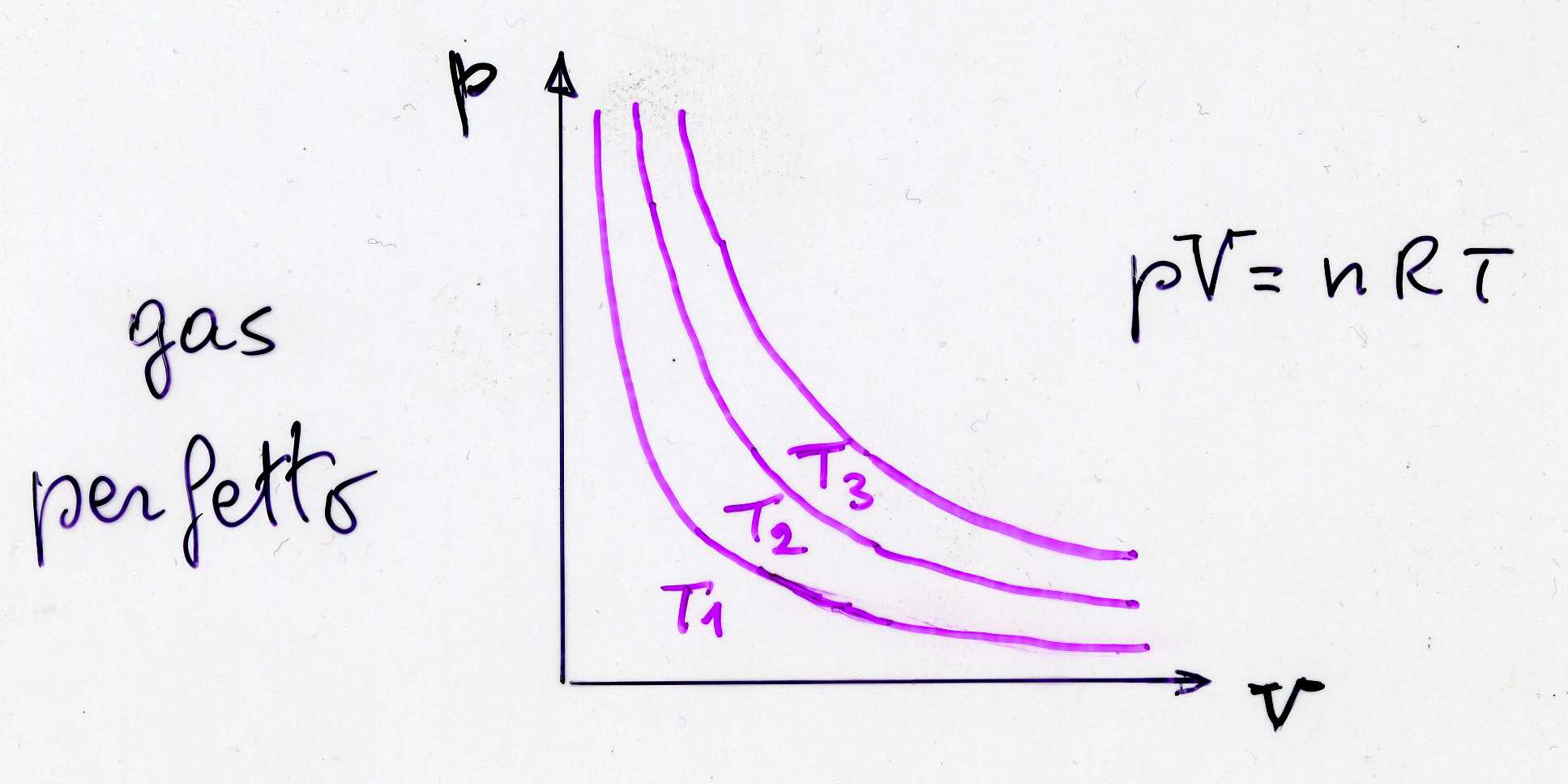 fln apr 12
26
Pressione di vapor saturo
la pressione di vapor saturo, la p a cui il vapore è in equilibrio col liquido, è funzione di T – cfr il tratto rettilineo orizzontale delle isoterme del gas reale
es.1  la p di vapor
	saturo dell’H2O a
	100 °C è proprio
	1 atm (acqua liq. e
	vap. d’acqua sono
	in equilibrio)
es.2 a p<<p0, l’H2O
	“bolle” a T<<100°C:
	20 °C a 18 mmHg
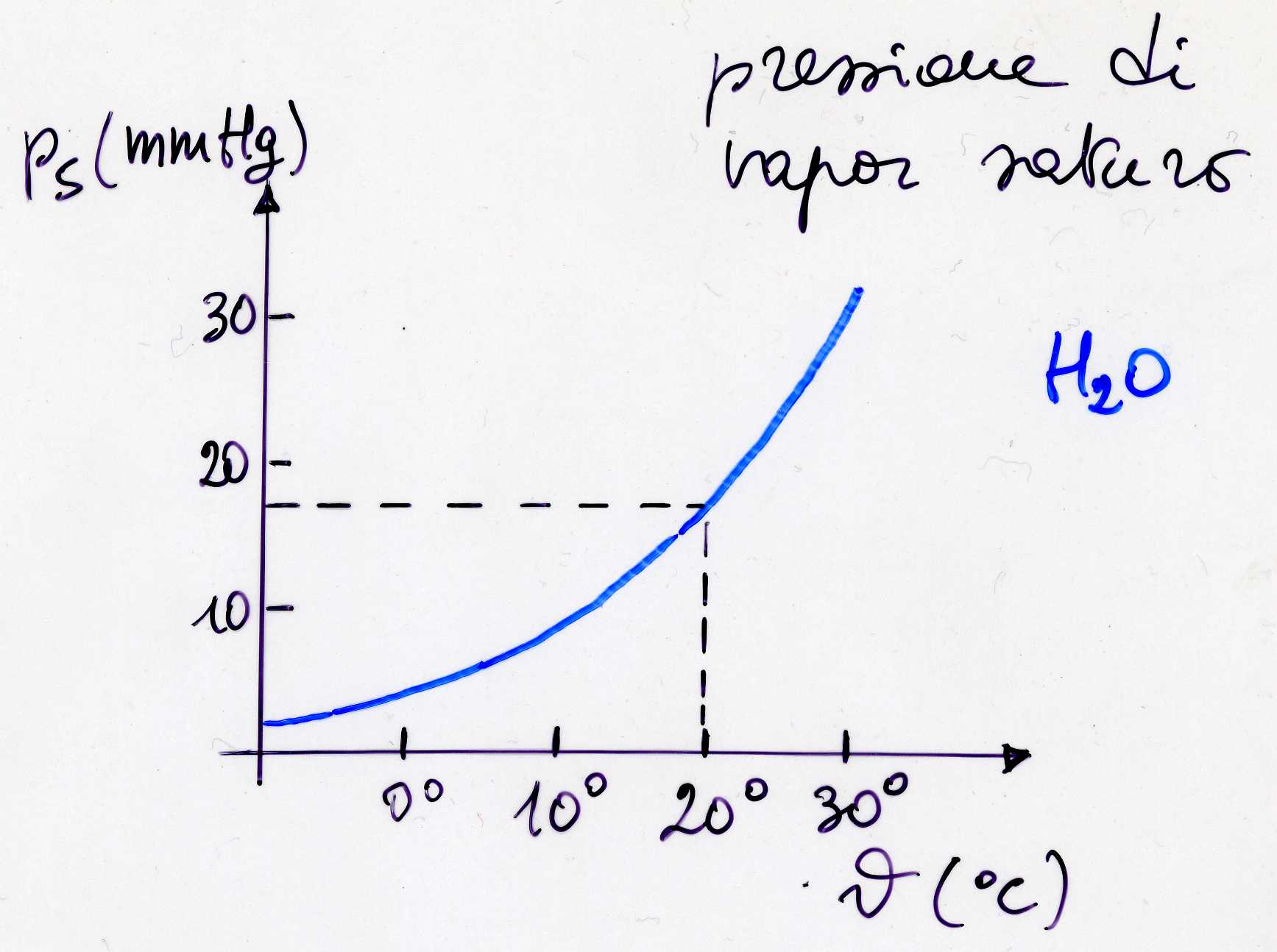 fln apr 12
27
[Speaker Notes: esempi dell’andamento di pS vs T si trovano negli esercizi]
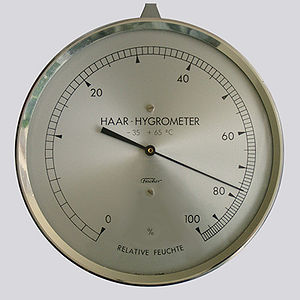 Umidità relativa
Umidità relativa (%) =  
	 	= 100 · (press. parziale di vapore)/(ps alla stessa T) 
punto di rugiada: T alla quale l’aria umida diviene satura, si può ottenere facilmente raffreddando una lastra  metallica o uno specchio fino a quando non appaiono le goccioline della condensazione sulla superficie 
quindi l’umidità relativa è esprimibile anche in funzione del punto di rugiada
	Umidità relativa (%) =  
	 	= 100 · (ps al punto di rugiada)/(ps a T effettiva) 
l’umidità relativa è importante per la termoregolazione degli animali a sangue caldo (vedi oltre)
fln apr 12
28
[Speaker Notes: L'igrometro è uno strumento che misura l'umidità relativa dell'aria, ovvero il rapporto tra l'umidità assoluta, definita come la quantità di vapore acqueo presente nell'atmosfera in un dato istante, e l'umidità di saturazione, cioè la quantità massima di vapore acqueo che può essere presente ad una data temperatura e pressione. Entrambe si esprimono in termini di peso del vapore acqueo per unità di volume (kg/m3), mentre l'umidità relativa, adimensionale, si esprime in percentuale. l genere più comune di igrometro è l'igrometro a capello, anche se i modelli commerciali usano sistemi diversi. Uno strumento analogo, l'igrografo, misura la variazione dell'umidità in un dato intervallo di tempo. Si compone essenzialmente di un igrometro associato ad un registratore, sia esso meccanico (tipicamente a carta) o elettronico.
Igrometro a capello
L'igrometro a capello è composto da un lungo capello, accuratamente sgrassato ad esempio con etere, montato verticalmente nello strumento per prevenire problemi di accuratezza e stabilità della misura, dovuti ad effetti di sospensione. L'estremità superiore è fissata, tramite una pinzetta, ad una vite di taratura che, regolandone la tensione, permette di calibrare lo strumento. La parte inferiore è avvolta sul tamburo della lancetta dello strumento stesso. In condizioni di bassa umidità, il capello tende ad accorciarsi proporzionalmente ai valori di umidità relativa ambientale, rendendo possibile così la misurazione[1]. L'igrometro a capello, per la sua semplicità e per il costo relativamente basso, viene spesso utilizzato per costruire casette segnatempo.
Igrometro elettronico
L'igrometro elettronico utilizza dei sensori a stato solido che possiedono la caratteristica di variare i propri parametri elettrici proporzionalmente al valore di umidità relativa cui sono esposti. Possono essere di tipo resistivo o capacitivo. In entrambi i casi, il circuito di condizionamento utilizza una configurazione a Ponte di Wheatstone[2] per la sua grande sensibilità, convertendo la variazione resistiva o capacitiva in un segnale elettrico misurabile. Gli igrometri elettronici sono estremamente precisi e compatti, anche se necessitano ovviamente di una fonte energetica per funzionare.
Igrometro a bulbo umido
L'igrometro a bulbo, o igrometro di Assman[3], umido sfrutta l'abbassamento di temperatura causato dall'evaporazione naturale dell'acqua. Tale temperatura (detta anche punto di rugiada) viene rilevata da un termometro a bulbo posto a contatto con una pezza bagnata, detto bulbo umido, e viene raffrontata con un analogo termometro che misura la temperatura ambiente reale, detto bulbo secco. Le due temperature consentono di misurare l'umidità ambientale relativa tramite un grafico, detto diagramma psicrometrico o diagramma di Mollier, che oltre all'umidità relativa può fornire informazioni anche rispetto all'entalpia, alla tensione di vapore ed all'umidità assoluta.]
Calore ed energia
calore = energia (in transito), energia trasferibile con mezzi termici (conduzione, convezione, irraggiamento), oppure scambiata durante le transizioni di fase 
altre forme di energia si possono trasformare in calore
attrito: en. mecc. → calore;   fiamma: en. chim. → calore 
un corpo non possiede calore, può solo cederlo o acquistarlo 
un c. non possiede lavoro, può solo farlo o subirlo
unità della quantità di calore  Q (= Energia) 
J, erg     (meccaniche, def. op.: mulinello di Joule)
cal         (caloria, unità termica, defin. oper. vedi oltre)
(le varie unità sono collegate)
fln apr 12
29
Capacità termica, calore specifico e molare
se non c’è transiz. di fase, fornendo Q ad un corpo: T↑;        togliendo Q: T↓
si definisce capacità termica il rapporto fra Q e il ΔT risultante (in K o °C, si ricordi che ΔT = Δθ)
	Cp,V = Qp,V/ΔT                            unità SI:   J/K
V = cost   	  L = 0	       la distinzione è
p = cost               L ≠ 0         rilevante per i gas
calore specifico (C per unità di massa)
	cp,V = Cp,V/m                                               J/(kg·K)
	attenzione: spesso è usata l’unità J/(g·K)
calore molare (C per una mole)
	Cm p,V = Cp,V/n                                            J/(moleK)
fln apr 12
30
Calore specifico dell’acqua, caloria
invertendo le definizioni (sottointendo gli indici p,V se rilevanti)
	Q = CΔT = mcΔT = nCmΔT
es. m = 180 g H2O a 15°C, n = 9.99 moli, c = 4.186 J/(gK)
C = mc = 753 J/K
Cm = C/n = 75.4 J/(moleK)
def. operativa: 1 caloria (cal) = quantità di calore necessaria per far passare a p0 1 g di H2O da 14.5 a 15.5 °C   [ossia  cH2O = 4.186 J/(gK) = 1 cal/(gK)]
	1 cal = 4.186 J ( 1J = 0.2389 cal)     vedi più avanti
	1 kcal = 4186 J
fln apr 12
31
Calore specifico dell’acqua vs T
i c.s. dipendono da T e quello dell’acqua non fa eccezione: dipende debolmente da T; la variazione totale è ≈ 1% nell’intervallo  0-100 °C a p0
intorno a 15 (e a 65) °C 
	c = 4.186 J/(gK) = 4.186 107 erg/(gK) = 1.0000 cal/(gK)
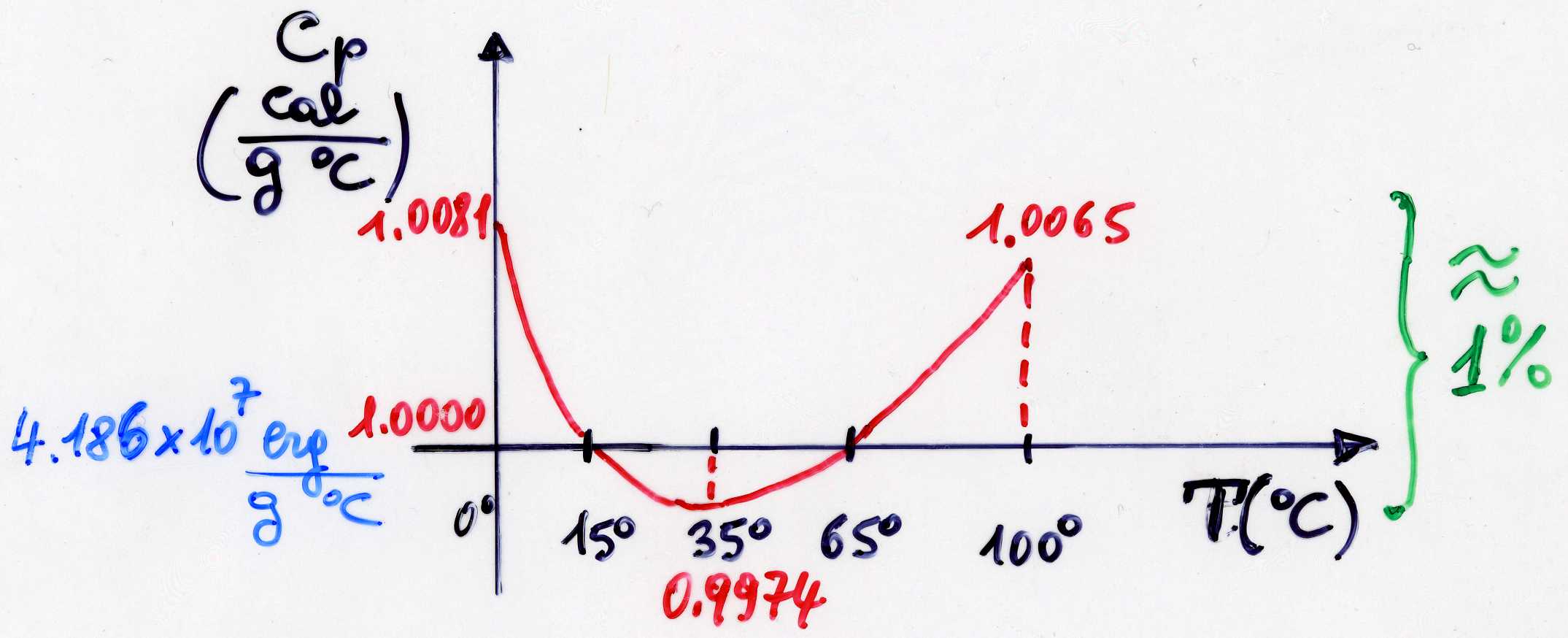 θ(°C)
fln apr 12
32
Calori specifici dei solidi
il c. molare dei solidi (cristallini) è 3R ~ 6 cal/(moleK) - legge di Dulong e Petit: ben verificata a parte eccezioni; spiegazione: un atomo in un solido regolare ha 6 gradi di libertà, 3RT per mole dall’equipartizione dell’energia  





NB a bassa T, il c.m. va come T3 (legge di Debye), da cui l’impossibilità di raggiungere lo 0 assoluto – III principio della termodinamica
Cp
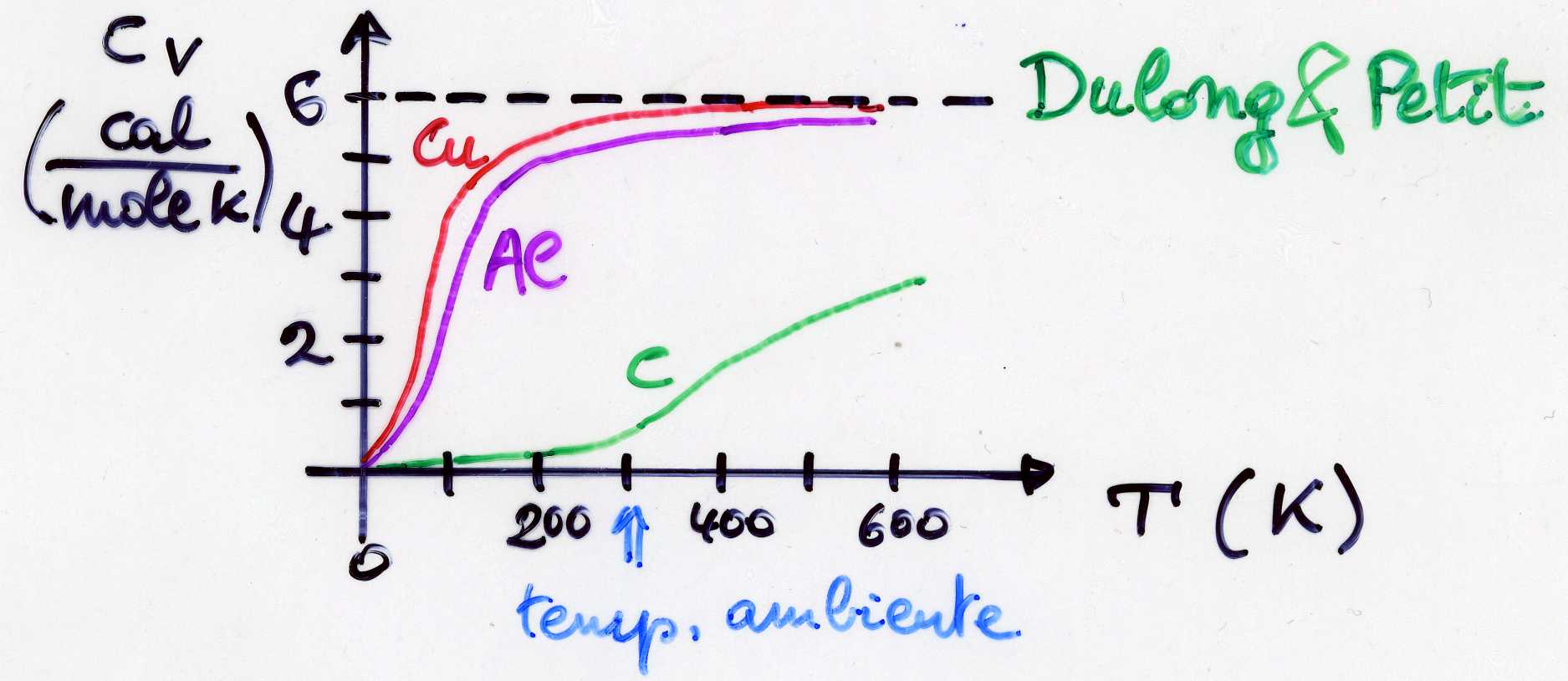 fln apr 12
33
Energia interna di un sistema termodinamico
in generale ogni atomo/molecola di solidi, liquidi e gas è in agitazione termica (en. cinetica, K),  oltre ad avere interazioni con altri a/m (en. potenziale, W) 
la grandezza U = W+K è l’energia interna del sistema (microscopica) 
solido: W>>K;   liquido: W≈K;    gas: W<<K
	(per un gas bi/poliatomico ci sono anche rotazioni e vibrazioni)
1 mole di g.p. monoatomico (W=0, 3 gradi di libertà)
	U = 3/2 RT     (vedi teoria cinetica)      U dipende solo da T
1 mole di solido cristallino (vibrazioni in 3 direz., 6 g.d.l.)
	U = 3RT         (ΔU = 3RΔT, se si fornisce Q:  Cm = Q/ΔT = 3R)
(legge di Dulong e Petit)
fln apr 12
34
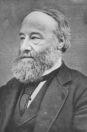 I principio della termodinamica
è la generalizzazione della conservazione   dell’energia meccanica
in una trasformazione di un sistema (es. gas  contenuto in un cilindro con pistone a tenuta)              la variazione di en. interna del sistema uguaglia         Q assorbita meno L fatto dal sistema 
	U2–U1 = Q – L
	Q - energia trasferita in processi termici (+va se ceduta al sistema)
	L - energia trasferita in processi meccanici (+vo se fatto dal sistema)
NB esistono altre convenzioni per i segni (controllate il vs. testo)
J.P. Joule
fln apr 12
35
[Speaker Notes: James Prescott Joule (Salford, 24 dicembre 1818 – Sale, 11 ottobre 1889) è stato un fisico britannico. Nacque la vigilia di Natale del 1818 a Salford, un paese nelle vicinanze di Manchester, da una famiglia di produttori di birra, ed ebbe tra i suoi insegnanti il chimico John Dalton.
Si dedicò sin da giovane a ricerche scientifiche che eseguiva cercando di spingere all'estremo limite l'accuratezza e la precisione delle misurazioni. Si interessò del calore e delle sue connessioni con l'elettricità e la meccanica. A 25 anni effettuò il primo tentativo di definire l'unità di misura della corrente elettrica, attualmente rappresentata dall'ampere. Nel 1841, indagando sugli effetti termici, inviò alla Royal Society un articolo in cui dimostrava che un conduttore attraversato da corrente elettrica produce calore in quantità proporzionale alla resistenza del conduttore e al quadrato della corrente stessa. Questo fenomeno è oggi chiamato effetto Joule.
Successivamente Joule enunciò ad un congresso in Irlanda il principio noto come equivalente meccanico del calore. Grazie alle sue sperimentazioni (e usando uno strumento che prende il suo nome) dimostrò che calore e lavoro meccanico potevano convertirsi direttamente l'uno nell'altro, mantenendo però costante il loro valore complessivo: nelle macchine idrauliche e meccaniche gli attriti trasformano la potenza meccanica perduta (lavoro) in calore e, viceversa, nelle macchine termiche l'effetto meccanico prodotto (lavoro) deriva da una quantità equivalente di calore. In tal modo Joule cominciò a porre le basi sperimentali del primo principio della termodinamica.
Inizialmente la scoperta non suscitò molto interesse, ma in seguito egli ricevette per questo la Royal e la Copley Medal da parte della Royal Society. In pratica egli dimostrò il principio di conservazione dell'energia per i sistemi termodinamici (il calore è una forma di energia meccanica).
Per dimostrare ulteriormente ciò, egli costruì una macchina in grado di far passare dell'acqua dallo stato solido a quello liquido, tramite ovviamente l'utilizzo dell'energia meccanica. Suddetta macchina, è formata da un recipiente contenente del ghiaccio [recipiente 1], all'interno del quale sarà inserito un altro recipiente (quindi di dimensioni inferiori)contenente acqua [recipiente 2]; verranno immerse seguentemente all'interno di H2O delle pale collegate a due carrucole, gravate dal peso di due solidi, esterne al recipiente 1 e al recipiente 2. Grazie all'energia potenziale gravitazionale (calcolabile come m*g*h) i 2 pesi scendono, facendo girare le pale; si genererà energia cinetica di rotazione (Ec=½Iw²). Detto ciò, si può proseguire dicendo che le pale si fermeranno per attrito, creando una variazione di T (Temperatura); il calore prodotto quindi scioglierà parte del ghiaccio situato tra il recipiente 1 e il recipiente 2. La nuova temperatura del ghiaccio si otterrà come: Q = M ghiaccio * Calore latente. In suo onore si chiama Joule (J) l'unità di misura dell'energia del Sistema Internazionale (SI).]
I principio (2)
un sistema termodinamico non contiene/possiede nè calore (Q) nè lavoro (L), ma ha un’energia interna (U) che è una funzione di stato 
Q e L dipendono dalla particolare trasformazione
ΔU può essere ottenuto con mezzi termici, ad es. contatto con un corpo a T2>T1, passaggio di calore                     ΔU = Q                      (a livello microscopico)
oppure trasformando energia meccanica, ad es. un blocco che scivola su un  piano con attrito inizialmente con ½mv2, alla fine con v = 0 (dopo s): L = -Fas = - ½mv2,                                                                       ΔU = - L = + ½mv2    (da macroscopico a microscopico)
	[sia blocco che piano si scaldano]
le trasformazioni devono essere quasi statiche (~equilibrio)
fln apr 12
36
Equivalente meccanico del calore
applicazione 
del I principio
esperimento di Joule (mulinello)
in una prima fase si fornisce 
	una Q nota con L = 0
nella seconda il sistema è 
	termicamente isolato e si 
	fornisce L = mgh (-½mv2)
si fa in modo da avere lo 
	stesso ΔT (ΔU uguale)
1 cal = 4.186 J (equiv.
	meccanico della caloria)
NB i ΔT sono piuttosto piccoli, l’esperimento è difficile, oggi si usa una resistenza elettrica
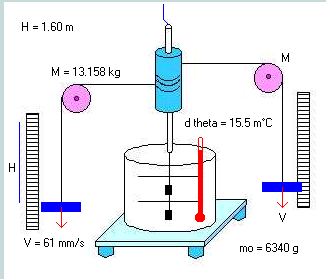 H2O
fln apr 12
37
Trasformazioni reversibili e irreversibili
per poter utilizzare il I principio si deve poter passare dall’equilibrio iniziale a quello finale attraverso una successione di stati di equilibrio (quasi-statiche): ad es. per un gas solo gli stati di equilibrio sono rappresentabili su un diagramma (p,V).
le trasformazioni quasi-statiche sono reversibili o invertibili, le trasformazioni durante le quali ci si allontana dall’equilibrio sono irreversibili – in pratica le trasformazioni reali sono irrev. e le trasformazioni rever. sono avvicinabili solo al limite  
espansioni e compressioni del gas                        devono essere effettuate con estrema                  lentezza
f
p
i
V
fln apr 12
38
Lavoro termodinamico (di un gas)
ad es. gas racchiuso in un cilindro con pistone mobile a tenuta, all’equilibrio le forze                                      di p sono uguali e opposte sui                                  due lati del pistone
se si sposta il pistone (quasi                                 senza alterare l’equilibrio), il                                 lavoro fatto dal gas sarà +vo                                       (-vo) per una espansione (compressione)                                                          ΔL = FΔx = pAΔx = pΔV                                              e per una trasformazione finita
	L = ∫V1V2pdV
	(è l’area tratteggiata in figura)
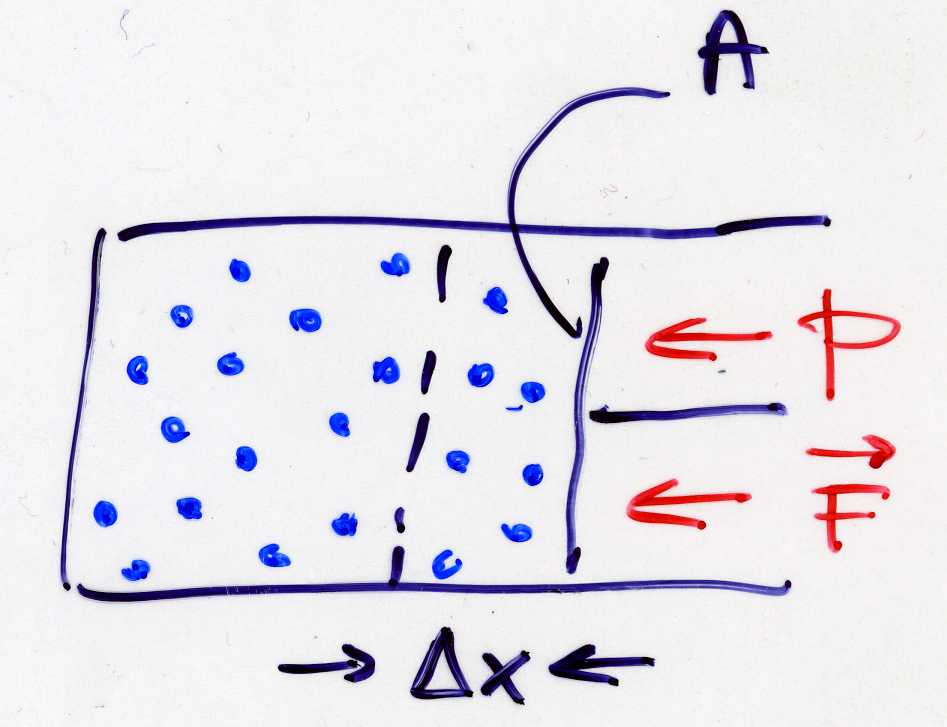 p
V1
V2
V
fln apr 12
39
Calori molari dei gas e dei solidi
applichiamo il I principio:  Q = U2-U1 + pΔV 
gas, V = cost                                                                        QV = nCV(T2-T1) = U2-U1 + 0  = 3/2 nR(T2-T1)
	         CV = 3/2 R      (uso C senza m per non appesantire)
gas, p = cost
	Qp  = nCp(T2-T1) = U2-U1 + pΔV                                     	= 3/2 nR(T2-T1) + nR(T2-T1)
		[per un g.p. pΔV = nRΔT]
		   Cp = 5/2 R
solidi (6 g.d.l.), ΔV ≈ 0
	Q = nC(T2-T1) = U2-U1 + 0  = 3nR(T2-T1)            C = 3R
gas
monoat.
gas
monoat.
fln apr 12
40
[Speaker Notes: C = 3R applicato all’acqua solida, ghiaccio, dà 24.9 J/(moleK) = 1.39 J/(gK) che è un po’ piu basso dei 2.00 J/(gK) sperimentali
Cp = 5/2 R applicato al vapor d’acqua dà 20.8 J/(moleK) = 1.15 J/(gK) ancora più basso dei 2.02 J/(gK) sperimentali
in generale il calore specifico dell’acqua liquida, 4.186 J/(gK), è alto in modo anomalo]
Calori molari dei gas (2)(*)
il rapporto Cp/CV si indica con γ, per un gas monoatomico
	γ = Cp/CV = 5/2R/(3/2)R = 5/3 = 1.67
molecole biatomiche (H2, N2, O2): bisogna aggiungere 2 g.d.l. per la rotazione ┴ all’asse della molecola 
		      CV = 5/2 R  ;        Cp = 7/2 R
		      γ = 7/5 = 1.4 
	in accordo con i dati 
	a T non troppo grande,
	altrimenti ci sono le 
	vibrazioni (altri 2 g.d.l.)
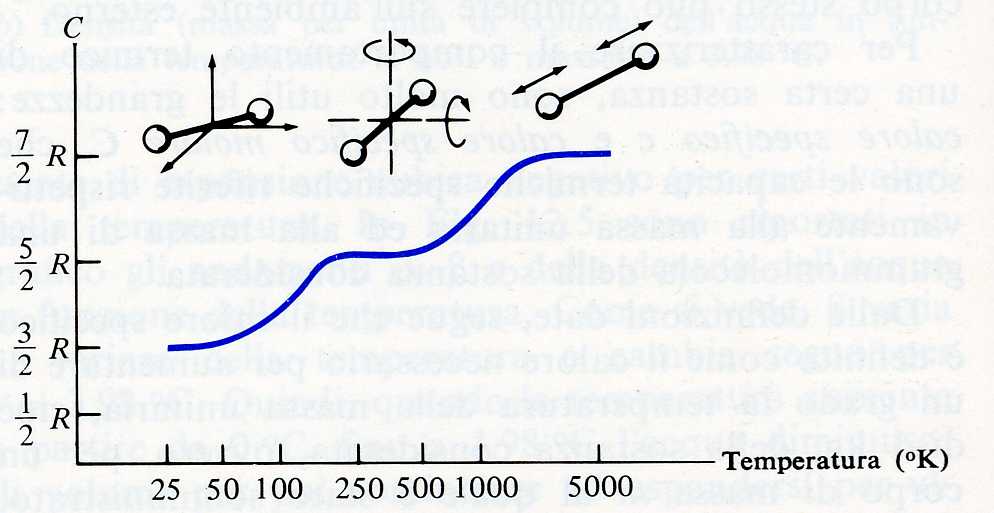 cv
(K)
(*)  facoltativo
fln apr 12
41
Trasformazioni adiabatiche, (isocore, isobare,) isoterme, cicliche, libere
Øadiabatiche : senza scambi di calore con l’esterno        (Q = 0             DU = - L);
Øisocore : senza cambiamenti di volume della sostanza (DV = 0             L = 0             DU = Q);        già viste
Øisobare : senza cambiamenti di pressione sulla sostanza (L = p DV             DU = Q - p DV );              già viste
Øisoterme : a temperatura costante (dipende dalla sostanza, es. gas perfetto            DU = 0             Q = L );
Øcicliche : stato finale = stato iniziale : DU = 0     Q = L;
Ølibere (espansione libera) : p = 0 ; Q = L = 0                            DU = 0.
fln apr 12
42
Rappresentazione grafica delle trasformazioni(*)
lavoro isotermo del g.p.                                                L = ∫V1V2pdV =                                                               = nRT ∫V1V2dV/ V =                                                        = nRTln(V2/ V1)                                                            (si usa p = nRT/ V,                                                        T = cost)
le tr. adiabatiche hanno                                                    una pendenza maggiore                                              delle isoterme: pVγ = cost    
un es. di tr. ciclica: p1V1  →  p2V1 →  p1V2  →  p1V1   (isocora-isoterma-isobara);    oppure p1V1 → p2V1→ p2V2→p1V2→p1V1  L = (p1-p2)(V2-V1) area del ciclo, vero in generale
p2
T2
p1
T1
Q=0
V1
V2
(*)  facoltativo
fln apr 12
43
Transizione di fase e calori latenti
fasi
gas (v)
liquido (l)
solido (s)
transizioni di fase
vaporizzazione   l → v    (←)
fusione               s → l     (←)
sublimazione      s → v   (←)
calore latente, energia necessaria a passare da uno stato più ordinato ad uno meno ordinato (→), si riottiene nel processo inverso (←)
lv,f,s        (J/kg)
Lv,f,s       (J/mole)
fln apr 12
44
Transizioni di fase e calori latenti (2)
es. l → v : 1 g H2O liq.  → 1 g H2O vapore
p0 = 1 atm, θ = 100 °C
Vl = 1 cm3  mentre Vv = 1673 cm3                                  → ΔV = 1672 cm3
valutiamo il lavoro fatto dal gas                                   per espandersi contro le forze                                        di pressione                                                                        L = FΔh = p0AΔh = p0ΔV =                                               ~ 1.013 105 ·1.67 10–3 = 169 J 
invece occorrono 2256 J,                                 riferendosi a 1 g                                                              (m)lv = L + U2-U1 
lv va parte in lavoro, parte in en. interna (nuova fase)
v
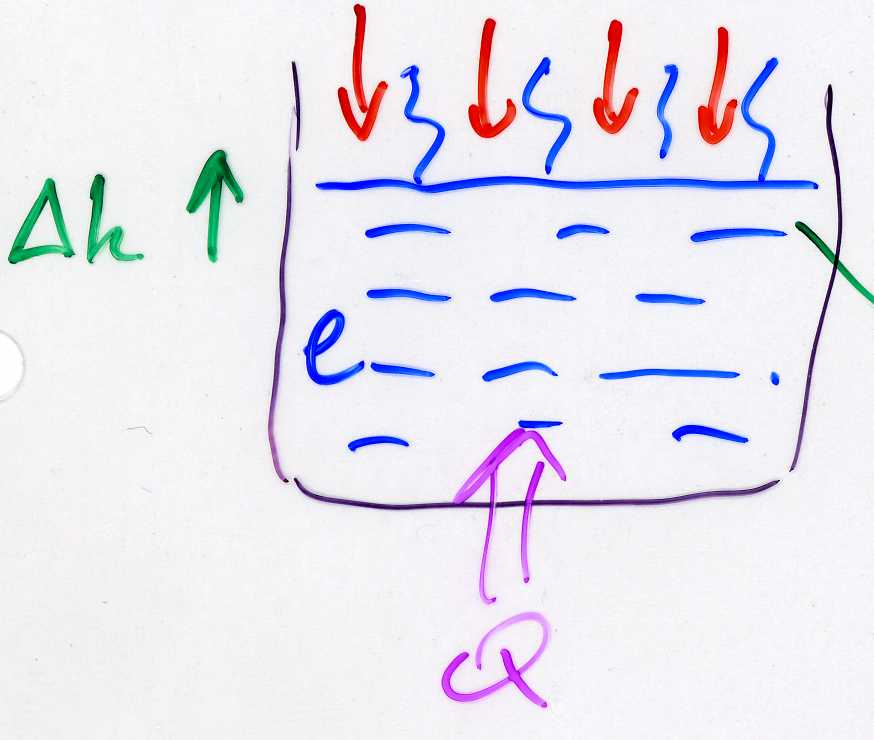 A
fln apr 12
45
Calori latenti, esempi
es. termoregolazione di animali a sangue caldo
lv dipende da θ
in generale fra 0 e 100 °C per l’acqua si ha                            lv ~ 2539 – 2.909 θ         (J/g)                                         lv(37°C) = 2432 J/g
sudando si disperde calore, il sudore evapora (se l’umid. ambiente lo permette) → il corpo diminuisce la sua temp. 
es. s → l : fusione del ghiaccio a 0 °C
lf = 335 J/g 
ρs < ρl                 (ρs = 0.92 ρl) 
	       se p cresce, siccome questa volta L  è negativo la fusione è favorita
fln apr 12
46
[Speaker Notes: con poco sudore si disperde tanto calore]
Da –50 °C, ghiaccio, a +150 °C, vapore  (*)
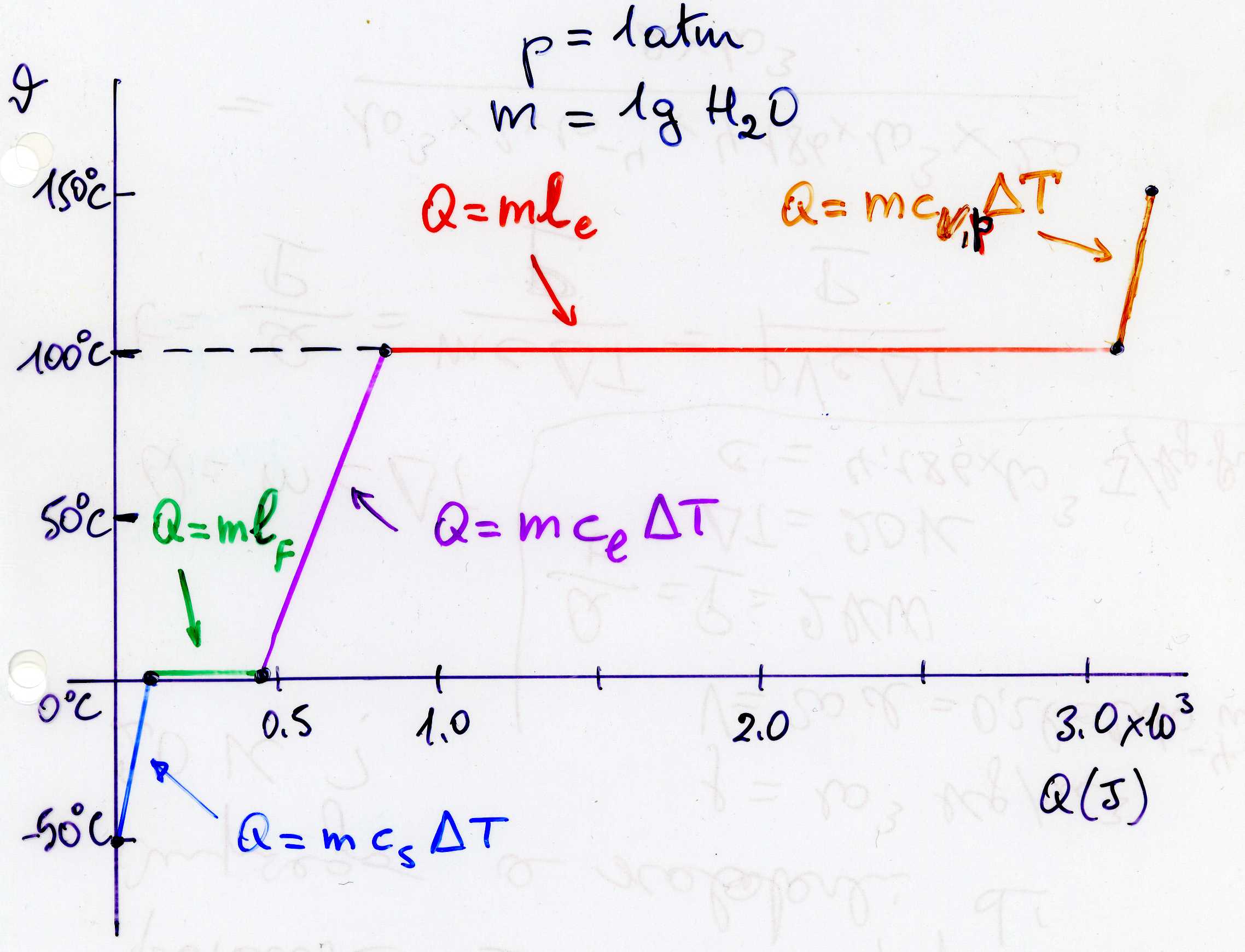 cv,p= 2.02 J/(gk)
le     = 2260 J/g
cl   = 4.19 J/(gK) 
lf    = 335 J/g
cs   = 2.00 J/(gK)
fln apr 12
47
(*) facoltativo
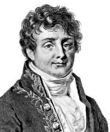 Trasmissione del calore, conduzione
nei solidi il calore si trasmette per conduzione: se abbiamo due termostati, T1 < T2, separati da un      corpo conduttore isolato lateralmente di spessore        Δx e di area trasversa A, si ha la legge di Fourier*
	H = Q/t = –KAΔT/Δx                                                 dove il segno – indica che Q                                  fluisce nel verso opposto al                                     gradiente di temperatura ΔT/Δx
K (Wm-1K-1) conducibilità termica                           dipende dal materiale ad es.
	Ag              418 W/(mK)
	vetro              1.0     “
	aria a 0 °C     0.024 “
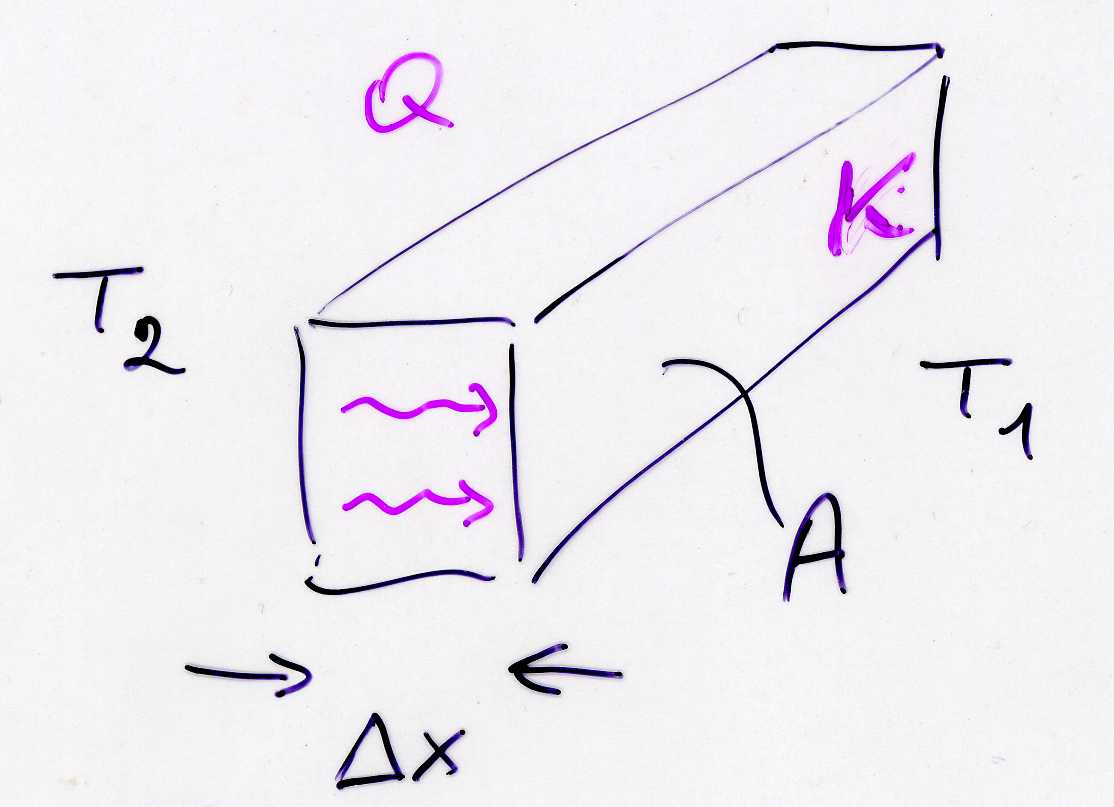 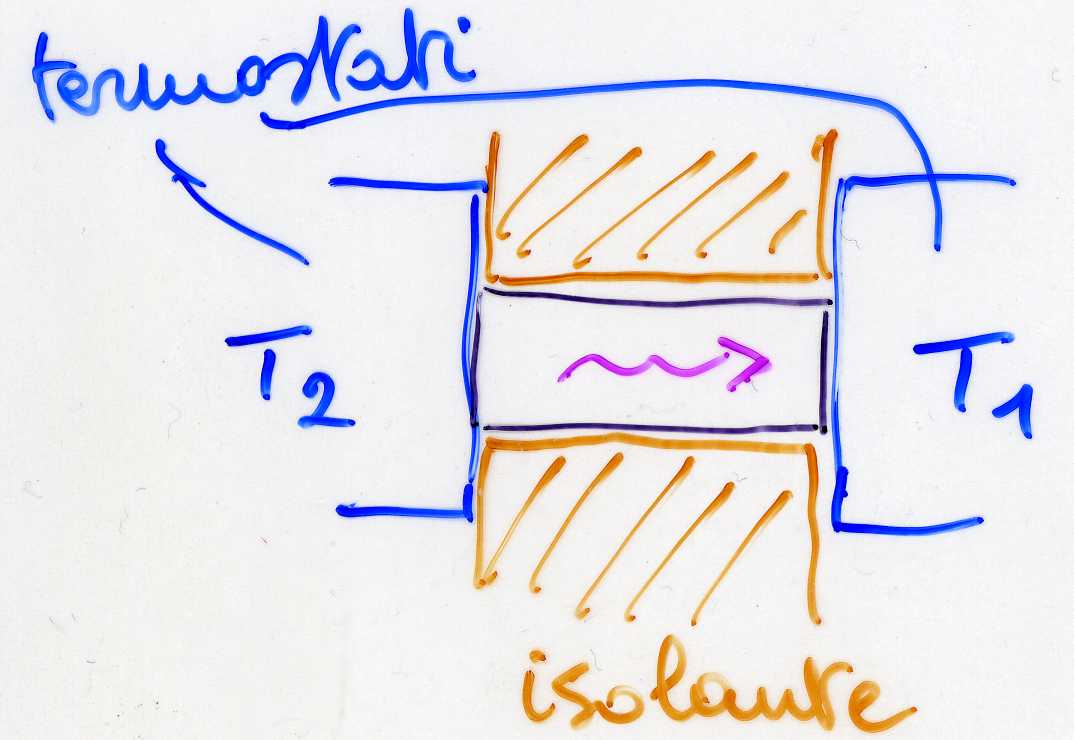 * cfr legge di Fick, di Poiseuille
fln apr 12
48
Convezione, cenno
nei fluidi, se si hanno differenze di densità, si creano moti convettivi, il flusso di calore dipende ancora dalla diff. di temp. e dall’area A interessata
finestra: se si calcola il flusso di calore tenendo conto solo del vetro si ottengono stime sbagliate, bisogna tener conto degli strati di aria da una parte e dall’altra (l’aria è un buon isolante)
altri metodi di isolamento
polistirolo K = 0.04 W/(mK)
doppi vetri
piumino 
(il vuoto è ancora meglio, K = 0 !)
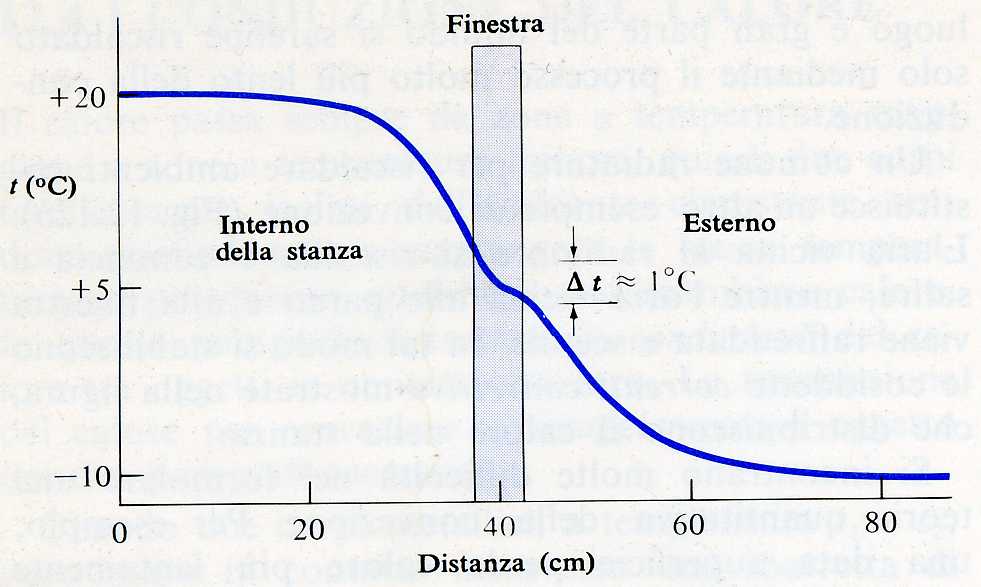 fln apr 12
49
Irraggiamento
l’irraggiamento agisce anche attraverso il vuoto
 corpo emette onde e.m. (alla sua temp. T)
a temp. ambiente l’emissione avviene nell’IR fra 1 e 100 µm di lunghezza d’onda        (visori a IR)
il sole, temp. superficiale ~6000 K, emette nel visibile (fra 0.4 e 0.8 µm) con un massimo a ~0.5 µm 
la legge di Wien dà la lunghezza d’onda di picco
	λmax(mm) = 2.897/T(K)
la potenza emessa è (legge di Stefan-Boltzmann)
	P = eAσT4 
	dove σ = 5.67 10-8 W/(m2K4), A è l’area emittente, e l’emissività  NB T assoluta in K
fln apr 12
50
Irraggiamento (2)
0 < e < 1 emissività, uguale ad 1 per un corpo nero, ad es una cavità (che assorbe tutte le radiazioni, alla temp. T)
il flusso di calore fra due corpi a T1 e T2 è
	H = Q/t = Aσe(T24–T14)
sensibilità dell’irraggiamento
	ΔH/H = 4ΔT/T
	a 300 K un ΔT = 1 K  →  ΔH/H ~ 1.3%
applicazioni:     teletermografia non invasiva nell’IR
T
fln apr 12
51
Termografia
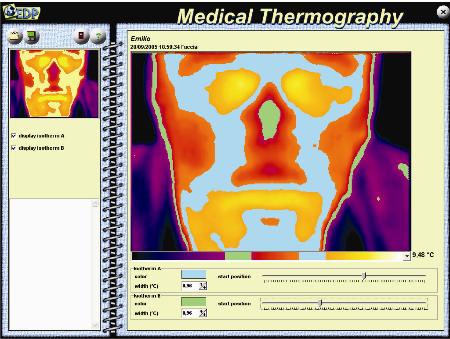 applicazioni (non invasive)
effetti dei farmaci
tumori
medicina sportiva
processi artritici
conservazione beni culturali
...
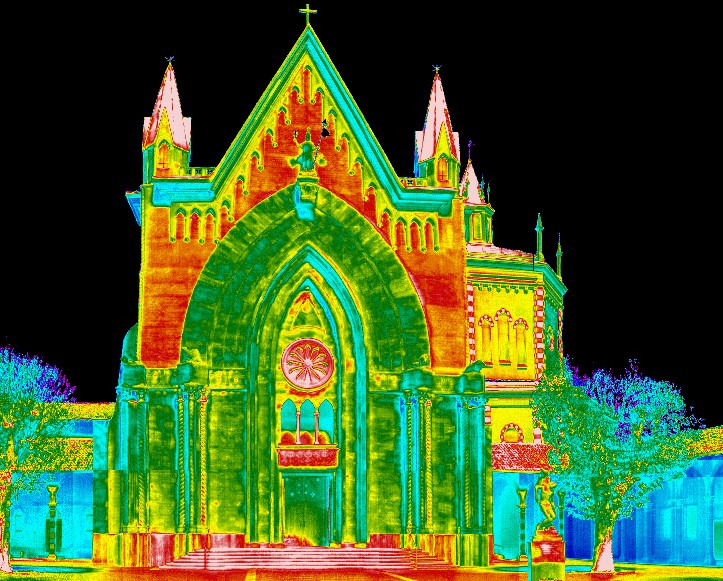 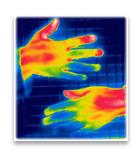 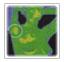 fln apr 12
52
Diagramma di fase e proprietà dell’acqua(*)
p0 = 1 atm: acqua liquida per (0–100)°C; punto triplo: θT = 0.010 °C, pT = 0.006 atm
nell’acqua liq. è importante il legame idrogeno→formazione di catene polimeriche, ordine relativo, densità < ρmonomero 
se T↑:  1) si spaccano le catene, ρ↑  2) aumenta l’agita- zione termica e la d fra mono- meri, ρ↓   →   ρ max @ 4°C
la presenza di aggregati (da rompere) giustifica l’alto cal. spec. e l’alto lv
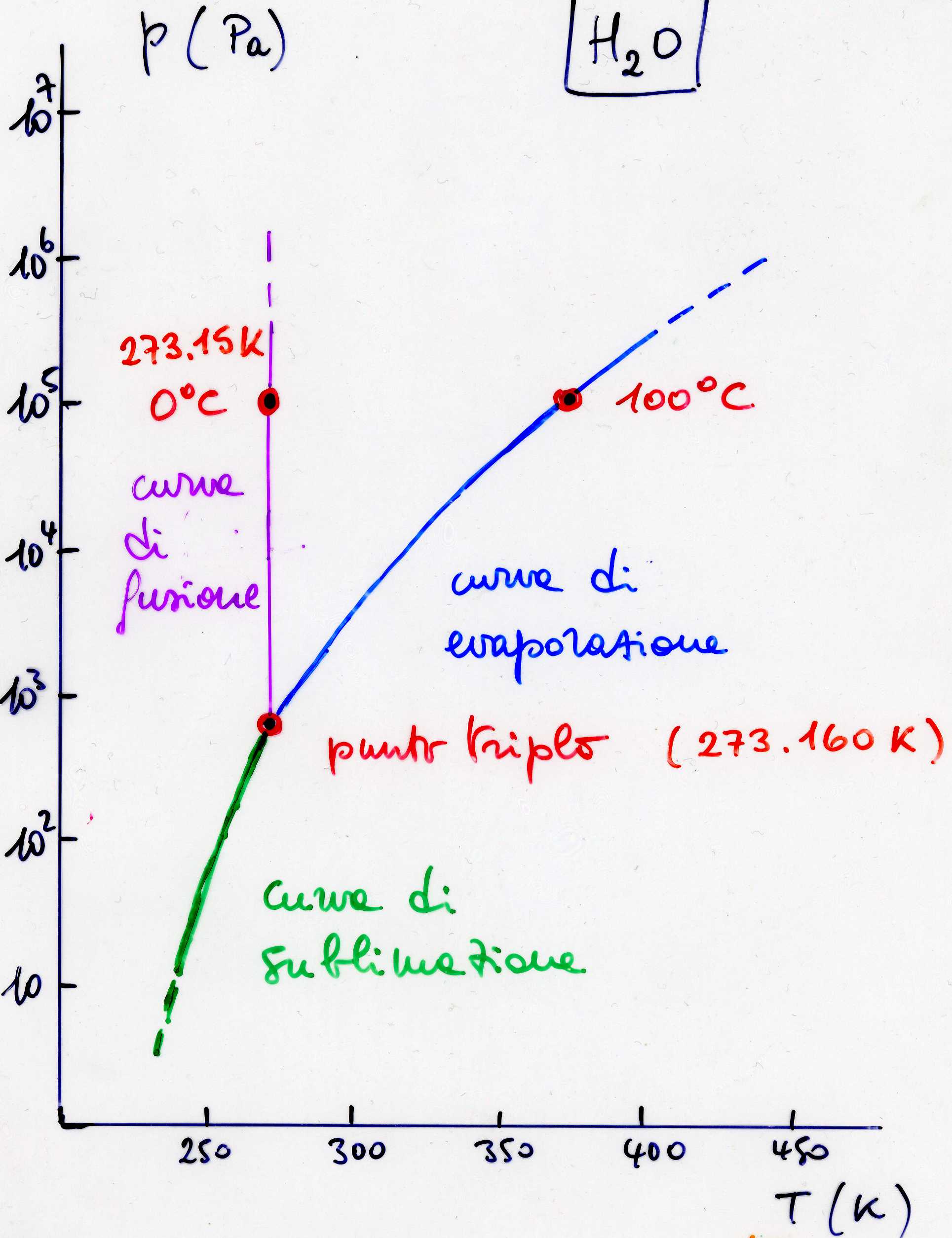 punto critico
pc = 218 atm
Tc = 647 K
(*)  facoltativo
fln apr 12
53
II principio della termodinamica
ci sono processi spontanei (che avvengono in un solo senso, quello che va verso l’equilibrio, microscopicam. verso la massima probabilità)
Q passa naturalmente da T2>T1 a T1
un gas che si espande nel vuoto tende ad occupare tutto il volume disponibile
in presenza di attrito l’en. meccanica si trasforma in en. interna microscopica
	il loro contrario non avviene mai (pur non violando il I principio)
altri processi sono impossibili (pur non violando il I principio): ad es. la trasformazione integrale in ciclo di calore in lavoro
fln apr 12
54
II principio termodinamica, macchine termiche
enunciato del II principio di Kelvin-Planck: non si può realizzare una macchina che lavorando in ciclo, trasformi in en. meccanica il calore scambiato con un’unico ambiente (ci vuole anche il serbatoio freddo in cui scaricare la parte di calore non utilizzata)
una macchina termica è ciclica (ΔU=0) ed usa ad es. un gas con due sorgenti, T2>T1 (diesel, ciclo di               Otto ...)
L = Q2 – Q1 
si definisce rendimento (o efficienza)                                                      e = L/Q2 = (Q2 – Q1)/Q2 = 1 – Q1/Q2                               (la def. è generale, valida per altri tipi di                 motore ad es. elettrico, o per altri tipi di processi)
T2
Q2
L
Q1
T1
fln apr 12
55
Macchine termiche, rendimento massimo
NB  macchina termica implica un processo ciclico: con isoterma di un g.p., ΔU = 0, L = Q integralmente, e = 1,  ma (p2,V2) ≠ (p1,V1)
per definizione 0 ≤ e ≤1, in pratica ed in teoria, e < 1, ad es. 0.30 = 30%
rendimento max teorico:  macchina termica rev. che operi alle stesse T (teorema di Carnot) – dipende solo dalle T dei termostati
per dimostrarlo si usa il ciclo di Carnot di un g.p. (espans. isot., espans. adiab., compress. isot., compress. adiab.)
ec = 1 – Q1/Q2 = 1 – T1/T2        (si può dimostrare)
      emax = ec = 1 – T1/T2      ereale < 1 – T1/T2
fln apr 12
56
T2
Q2
L
Q1
T1
Ancora sul II principio della termodinamica
enunciato di Clausius: non è possibile costruire una macchina refrigerante che, in ciclo, trasferisca calore da un corpo freddo ad un c. caldo come unico risultato
L = Q2 – Q1
si defin. coefficiente di effetto frigorifero
	ε = Q1/L  
si può dimostrare che i due enunciati sono   equivalenti: ad es. se è violato quello di           Clausius, Q1 può passare senza spesa da T1 a T2 ed una macchina di Kelvin può trasformare Q2 – Q1 integralmente in lavoro meccanico; viceversa se è violato Kelvin si può costruire un frigo che trasferisce integralmente Q1 da T1 a T2 violando Clausius
fln apr 12
57
L’entropia
I principio:    U en. interna, funz. di stato (proprietà microscopica)
II principio:   S entropia, altra funz. di stato (legata allo stato microscopico del sistema, ad es. si può dimostr. che S  ln P, probabilità termodinamica)
def. macroscopica di S
	erev = 1 – Q1/Q2 = 1 – T1/T2                Q1/Q2 = T1/T2 
	             Q1/T1 – Q2/T2 = 0
	la somma delle Q scambiate divise per le T dello scambio è = 0 per una m.t. rev.              ΔS = 0
generica trasf. rev.:     dS = dQ/T     ΔS = ∫12dQ/T
	(unità SI di S:  J/K)
fln apr 12
58
L’entropia (2) (*)
processo ciclico rev.  ΔS = 0      ∫ dQ/T = 0
processo invertibile non ciclico: ΔS = +va, -va, 0
espans. isoterma      S↑  ΔS = nR ln(V2/V1) > 0
compress. isoterma  S↓  ΔS = nR ln(V1/V2) < 0
adiab. rev. Q = 0, ΔS = 0, isoentropica
processo irrevers. non ciclico (NB: S grandez. di stato)
espans. libera isolata del g.p  p1,V1 → p2,V2, L = 0, Q = 0      → ΔU = 0, T = cost,   si usa isot. inv. equivalente                        ΔS = nR ln(V2/V1) > 0  
processi spontanei, ad es. espansione libera isolata del g.p., altro enunciato: 
	S(universo = sistema + ambiente)  cresce sempre
o
(*) facoltativo
fln apr 12
59
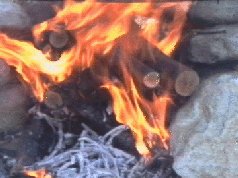 Fine della termodinamica
fln apr 12
60